Monte Carlo Simulation
Forestry Applications

Applied Operations Research 
2020-2021
Susana Barreiro 
 e-mail: smb@isa.ulisboa.pt
Monte Carlo Simulation
Forestry Applications
2
Random Numbers
3
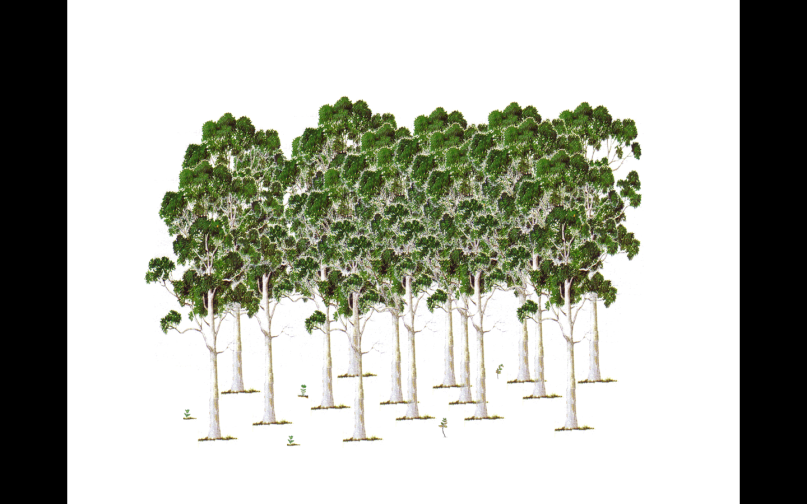 Sample Sizes
1
5
6
4
Monte Carlo Simulation Exercises
Monte Carlo Simulation Examples
What  is Monte Carlo? Basic Principles
Distributions
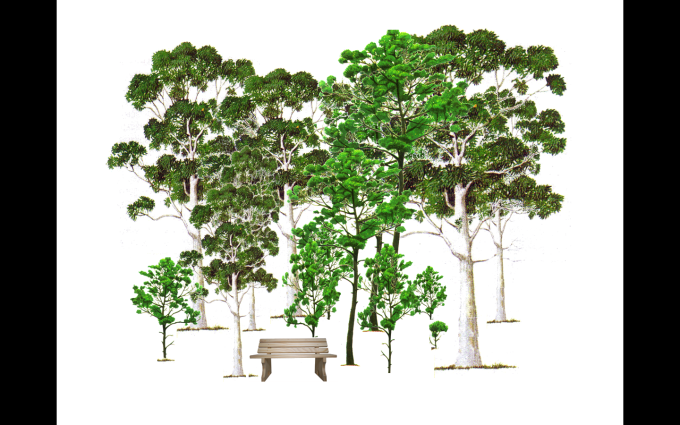 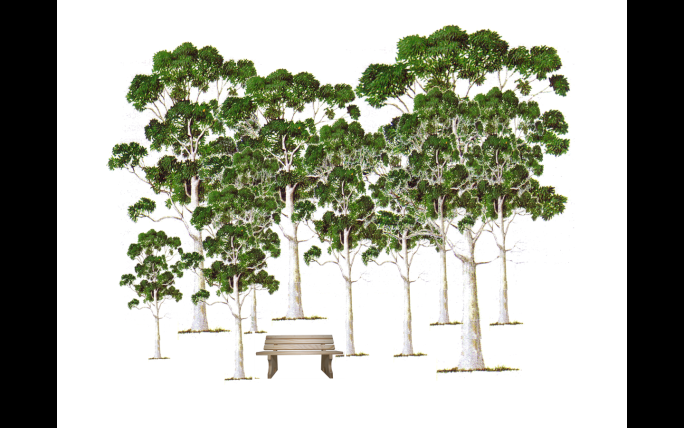 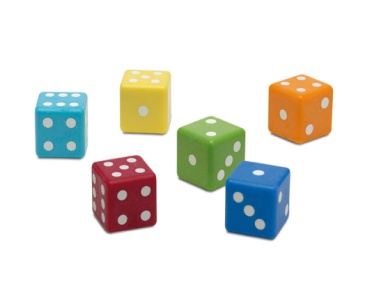 2
Random Numbers
3
Sample Sizes
5
6
1
4
Monte Carlo Simulation Exercises
What  is Monte Carlo? Basic Principles
Monte Carlo Simulation Examples
Distributions
History

Stanisław Ulam Polish-American scientist in the fields of mathematics and nuclear physics (worked for the Manhatan project – thermonuclear weapons)

While playing solitaire during his recovery from surgery (game which he kept losing) he wondered how many games he had to play to get a win.

So he thought about playing hundreds of games to estimate statistically the probability of a successful outcome and the availability of computers made such statistical methods very practical.

(mechanical simulation of random diffusion of neutrons)
Ulam had an uncle who went often to Monte Carlo casino to gamble so he and his colleagues named the technique “MONTE CARLO”
Monte Carlo simulation: method of estimating the value of an unknown quantity using the principles of inferential statistics








Monte Carlo simulation is a computerized mathematical technique that allows to model the probability of different outcomes in a process that cannot be easily predicted due to the intervention of random variables

Monte Carlo simulation depends on a sequence of random numbers which is generated during the simulation
Population: set of examples
Sample: a proper subset of the population
Key fact: a random sample tends to exhibit the same properties as the population from which it is drawn
Often, the physical processes we are interested (the system) are complex

To study a certain process, we require may require the use of a model (simplified representation of the system). 

When we apply the model to mimic the system’s behavior, we say we run  simulations

- Models are fundamental tools of science, engineering, business, etc.
- Abstraction of reality therefore always has limits of credibility
Monte Carlo simulation: technique that combines distributions with random number generation
Any variable has a probability distribution for its occurrence
Random numbers can be generated  in different ways
Best way to relate random number to a variable is to use cumulative probability distribution
(probability density functions – pdf)
The daily demand for clone packs (80 seedlings) during Spring months was studied and the probabilities are the following:
If the distribution is known , WHY do we use random numbers to simulate it?
Relative frequencies
(probability)
BECAUSE, although the probability is known (the relative frequency of each demand level), the order of occurrence is not
It is the order of occurrence (which is assumed random) which we want to simulate
Assume that the demand/day is given by:
If the distribution is known , WHY do we use random numbers to simulate it?
Relative frequencies
(probability)
BECAUSE, although the probability is known (the relative frequency of each demand level), the order of occurrence is not
0.3
0.2
0.2
0.15
0.1
0.05
It is the order of occurrence (which is assumed random) which we want to simulate
Sample: a proper subset of the population
Assume that the demand/day is given by:
Relative frequencies
(probability)
1
Cumulative frequencies
(probability)
0.85
0.65
0.35
0.3
0.2
0.2
0.15
0.15
0.1
0.05
0.05
Assume that the demand/day is given by:
Cumulative frequencies
(probability)
1
0.85
0.65
0.35
0.15
0.05
Assume that the demand/day is given by:
Simulate the demand for 10 days
Assume that the demand/day is given by:
Simulate the demand for 10 days
Assume that the demand/day is given by:
Simulate the demand for 10 days
Assume that the demand/day is given by:
If 10000 random numbers were drawn it would be expected that the number of observations per class would be:
Relative frequencies
(probability)
0.3
0.2
0.2
0.15
0.1
0.05
Some Advantages of Simulation


 Often simulation is the only type of model possible for complex systems (e.g assess the impact of a certain silvicultural practices, fire)
 Process of building simulators can clarify the understanding of real systems and sometimes can be more useful than the implementation of the results itself
 Allows for sensitivity analysis and optimization of real system without need to operate real system (e.g no need to burn all stands to infer about fire behavior or its economic impacts)

 Can maintain better control over experimental conditions than real system
Some Disadvantages of Simulation



 May be very expensive and time consuming to build simulation
 Easy to misuse simulation by “stretching” it beyond the limits of credibility


- when using commercial simulation packages due to ease of use and lack of familiarity with underlying assumptions and restrictions

- Slick graphics, animation, tables, etc. may tempt user to assign unwarranted credibility to output

 Monte Carlo simulation usually requires several (perhaps many) runs at given input values, whereas analytical solutions provide exact values
2
3
4
5
6
1
Sample Sizes
Random Numbers
Monte Carlo Simulation Exercises
What  is Monte Carlo? Basic Principles
Distributions
Monte Carlo Simulation Examples
Random numbers are used to obtain random observations from a probability distribution. How are they generated? 


Manually – laborious and not practical 

Random Tables – random physical process but difficult to implement in a computer

Computers – generate pseudo random numbers (pseudo because they’re obtained with a deterministic mathematical process  EXCEL  RAND(), RANDBETWEEN(min, max)
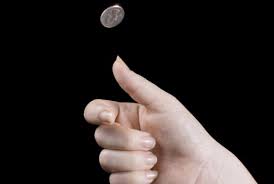 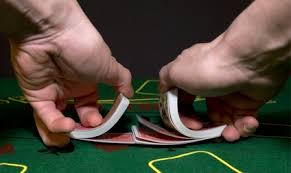 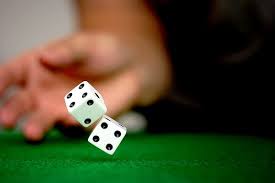 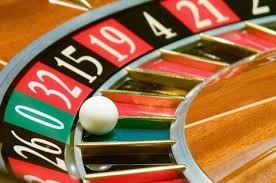 2
3
4
5
6
1
Sample Sizes
Random Numbers
Monte Carlo Simulation Exercises
What  is Monte Carlo? Basic Principles
Distributions
Monte Carlo Simulation Examples
Determining  sample size (number of simulation runs) is important and relies on 2 parameters: mean and standard deviation. However, the process is rather ciclic and based on assumptions:
Standard deviation of the population. If not known , we have to use an estimate (but the calculus requires sample size)
Population mean has a normal distribution

A large sample will be taken

Etc...
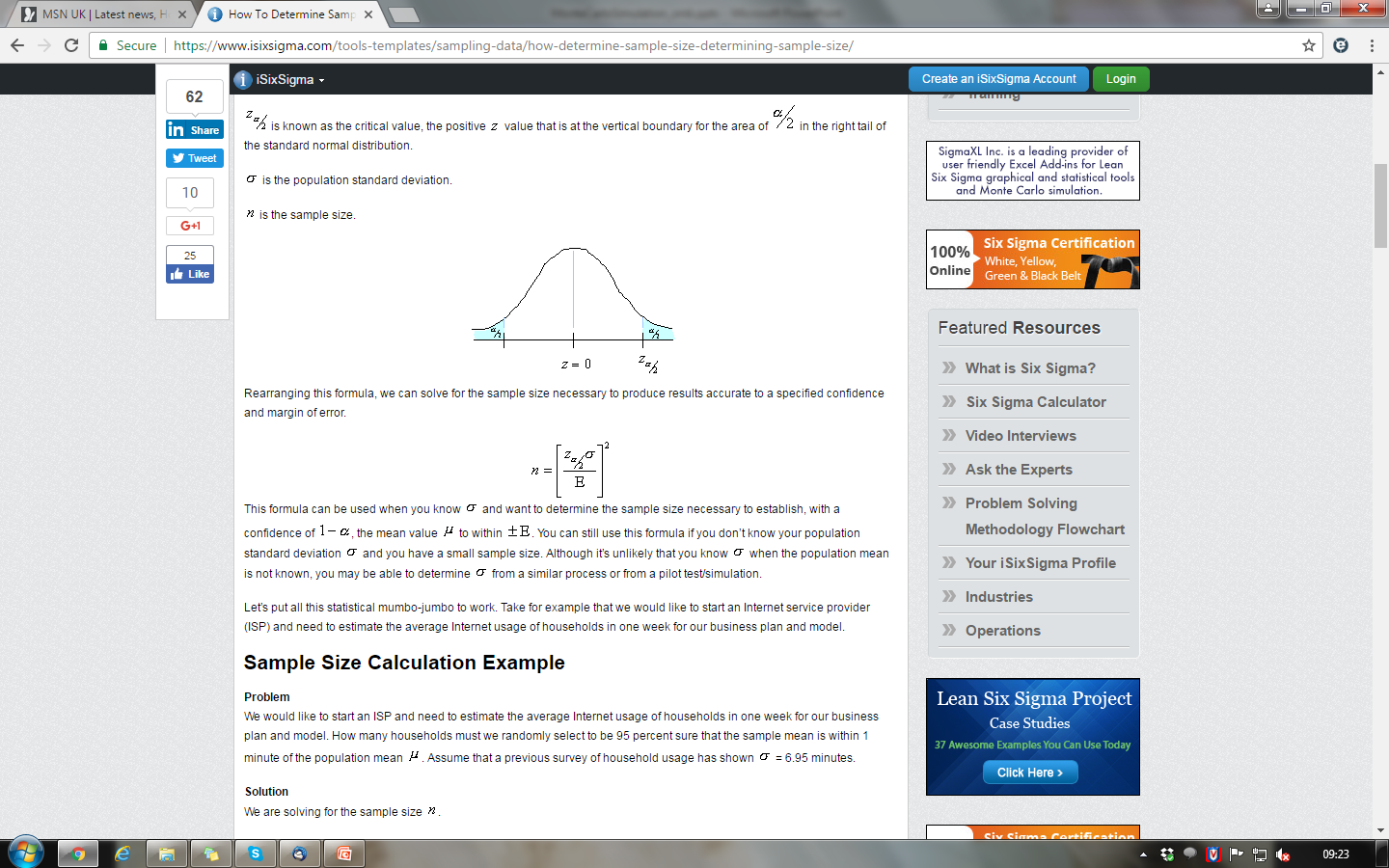 Normal deviate for a confidence interval of 1-alfa, but should be replaced by  t alfa/2,n-1  (also requires sample size)
Difference between sample mean and real mean (requires sample size to be known so that simulations can be run and the sample mean calculated)
Therefore, other options are commonly used:

Option 1
Choose a big sample size and then establish confidence intervals

Option 2 
Compute the average value after each trial so it approaches a limit and stop simulating when the difference between population mean and sample mean reaches an acceptable value

Option 3
Make several pilot simulation runs to have an idea of the mean and standard deviation and then use it to calculate the sample size
2
3
4
5
6
1
Sample Sizes
Random Numbers
Monte Carlo Simulation Exercises
What  is Monte Carlo? Basic Principles
Distributions
Monte Carlo Simulation Examples
Where do we obtain the probability distribution for one variable?
Empirical distributions
Theoretical distributions

(Poisson, Normal, Exponential, Weibull)
Estimates
(Historic) Observed Data
Empirical distributions
Rely on a considerable amount of real (historic) data for a given variable
Forest inventory data on stand age for eucalyptus

Require classes to be defined 
Age classes with amplitude 4 (e.g using IF clause in EXCEL)

Counting observations/class
Histogram or pivot table
3)
1)
2)
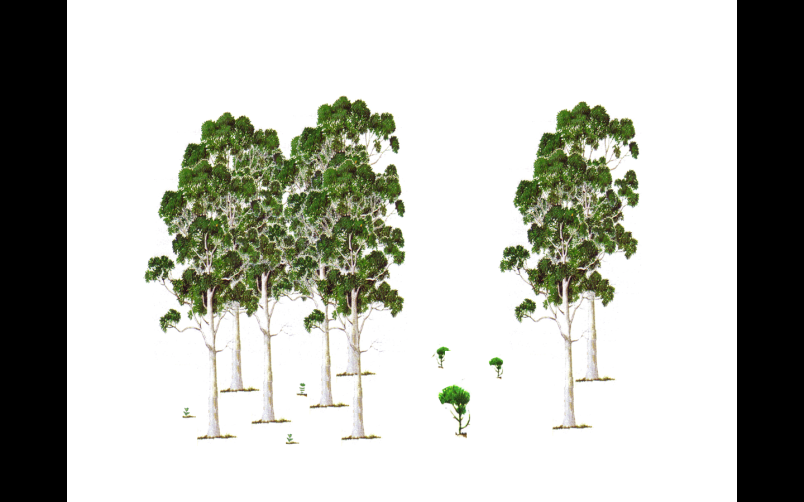 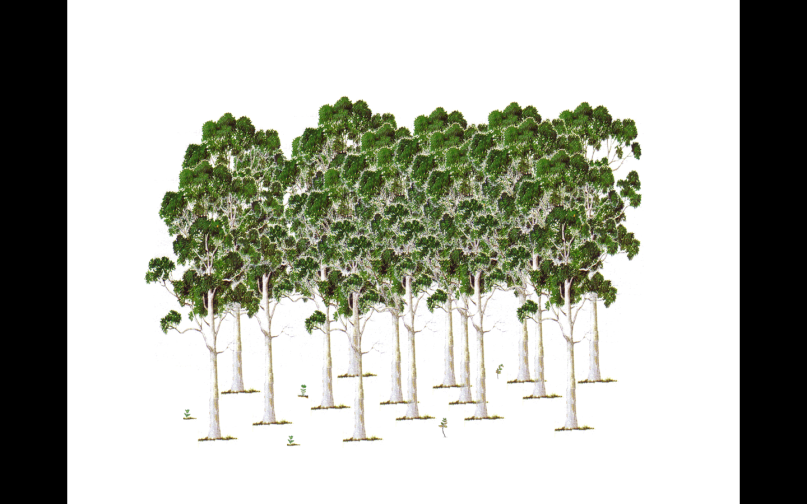 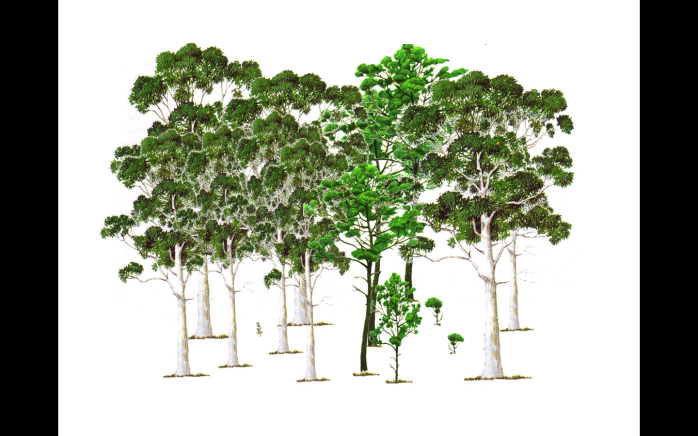 4)
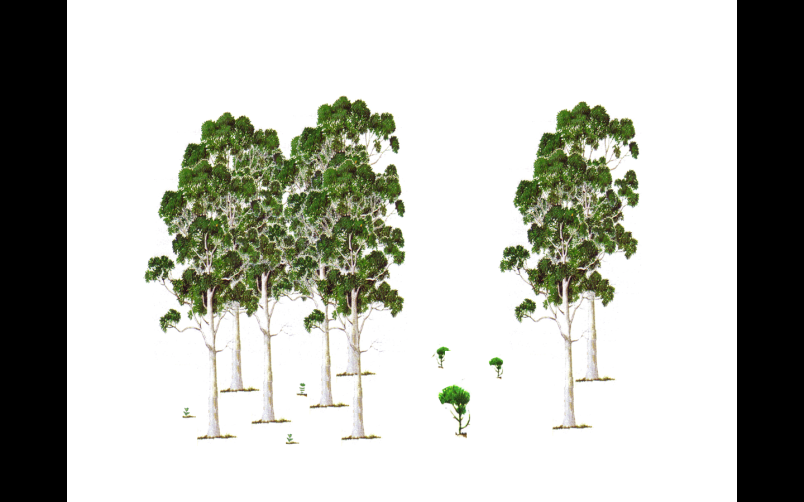 5)
6)
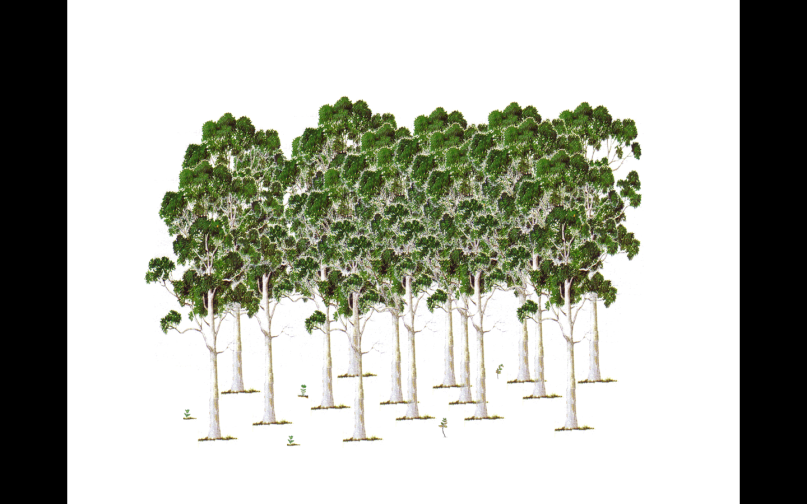 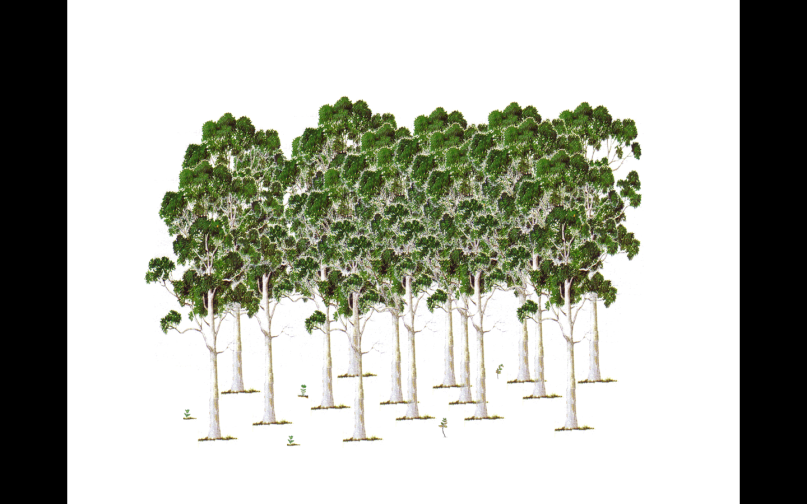 Empirical distributions
Rely on a considerable amount of real (historic) data for a given variable
Forest inventory data on stand age for eucalyptus

Require classes to be defined 
Age classes with amplitude 4 (e.g using IF clause in EXCEL)

Counting observations/class
Histogram or pivot table
3)
1)
2)
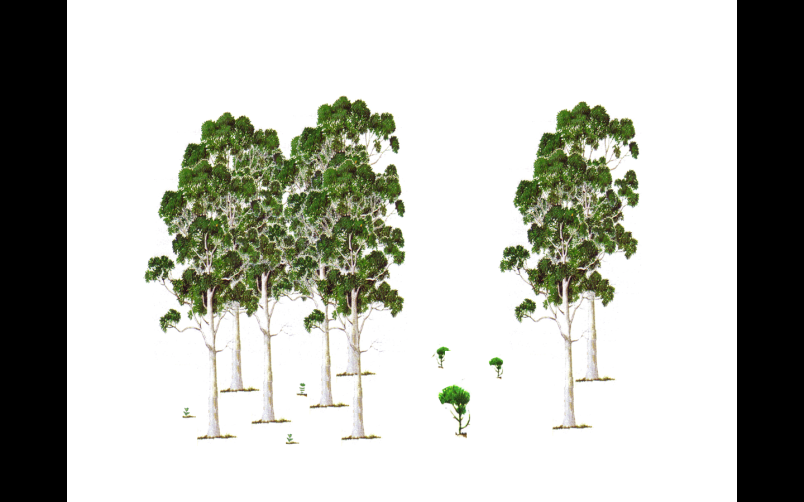 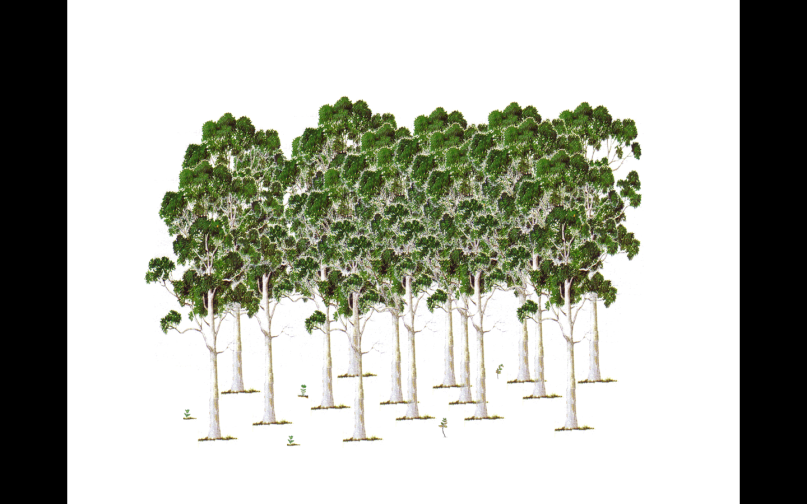 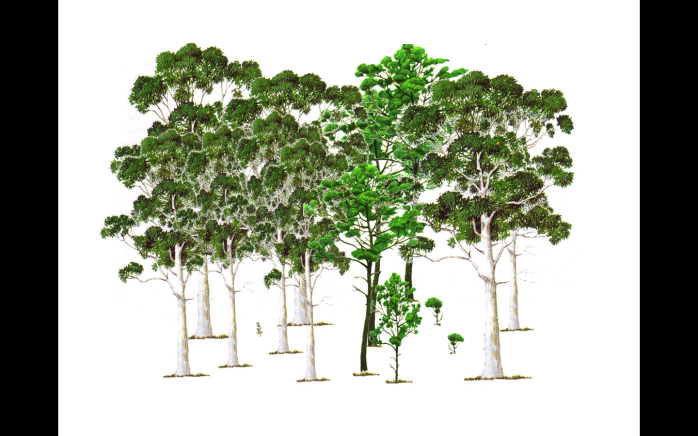 4)
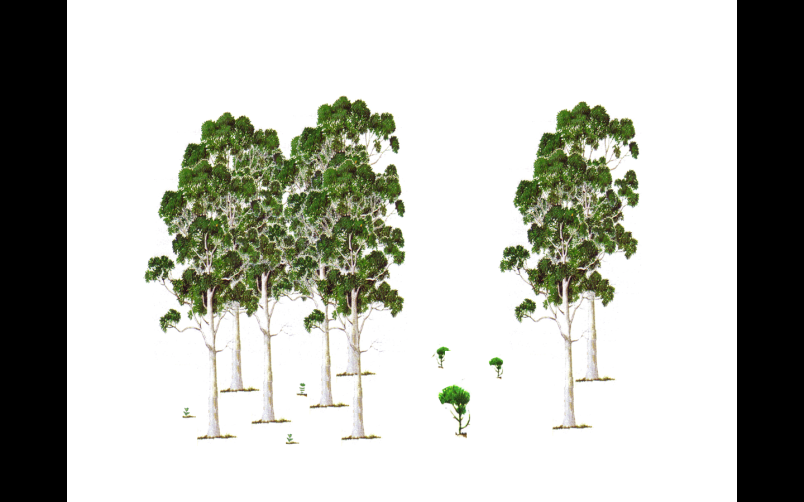 5)
6)
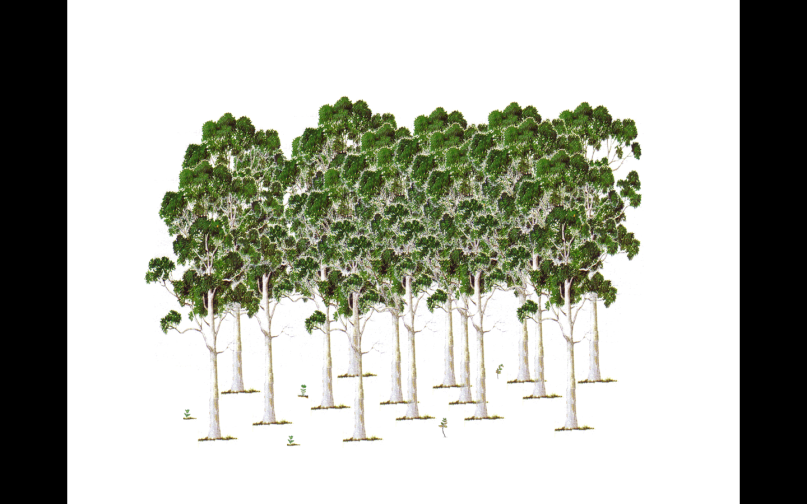 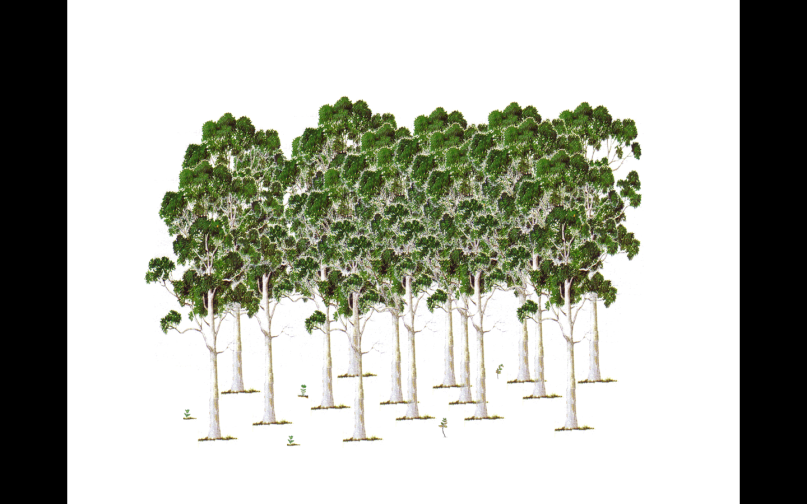 Empirical distributions
Rely on a considerable amount of real (historic) data for a given variable
Forest inventory data on stand age for eucalyptus

Require classes to be defined 
Age classes with amplitude 4

Counting observations/class
Histogram or pivot table
3
1
1
1
0
Empirical distributions
Rely on a considerable amount of real (historic) data for a given variable
Forest inventory data on stand age for eucalyptus

Require classes to be defined 
Age classes with amplitude 4

Counting observations/class
Histogram or pivot table
0.5
0.16
0.16
0.16
0
Empirical distributions
Rely on a considerable amount of real (historic) data for a given variable
Forest inventory data on stand age for eucalyptus

Require classes to be defined 
Age classes with amplitude 4

Counting observations/class
Histogram or pivot table
1
0.82
0.66
0.5
0.16
0.16
0.16
0.16
0.16
0
2
3
4
5
6
1
Random Numbers
Monte Carlo Simulation Examples
Distributions
Monte Carlo Simulation Exercises
What  is Monte Carlo? Basic Principles
Sample Sizes
In general, Monte Carlo Simulation is roughly composed of five steps:

Set up probability distribution that will be considered in the simulation

Build cumulative probability distribution

Establish an interval of random numbers for each variable

Generate random numbers

Simulate trials
Example 1 – Simulating with a distribution provided (empirical)

Example 2 – Setting a distribution based on know distributions of other variables (independent variables) 

Example 3 – Simulating using dependent variables
Example 1 - Simulate a 10 days demand based on the distribution below assuming the following random numbers: 14, 74, 24, 87, 7, 45, 26, 66, 26, 94  (previously presented)
Set up probability distributions that will be considered in the simulation
0.3
0.2
0.2
0.15
0.1
0.05
Example 1 - Simulate a 10 days demand based on the distribution below assuming the following random numbers: 14, 74, 24, 87, 7, 45, 26, 66, 26, 94  (previously presented)
1
Set up probability distributions that will be considered in the simulation

Build cumulative probability distributions
0.85
0.65
0.35
0.15
0.05
Example 1 - Simulate a 10 days demand based on the distribution below assuming the following random numbers: 14, 74, 24, 87, 7, 45, 26, 66, 26, 94  (previously presented)
Set up probability distributions that will be considered in the simulation

Build cumulative probability distributions

Establish an interval of random numbers for each variable
Example 1 - Simulate a 10 days demand based on the distribution below assuming the following random numbers: 14, 74, 24, 87, 7, 45, 26, 66, 26, 94  (previously presented)
Set up probability distributions that will be considered in the simulation

Build cumulative probability distributions

Establish an interval of random numbers for each variable

Generate random numbers
Example 1 - Simulate a 10 days demand based on the distribution below assuming the following random numbers: 14, 74, 24, 87, 7, 45, 26, 66, 26, 94  (previously presented)
Set up probability distributions that will be considered in the simulation

Build cumulative probability distributions

Establish an interval of random numbers for each variable

Generate random numbers

Simulate trials
Example 2 - Assume the effectiveness function for a system is W = 5x + 2y + z, where the variables x, y and z are independent and described by the probabilities below. Run 18 trials
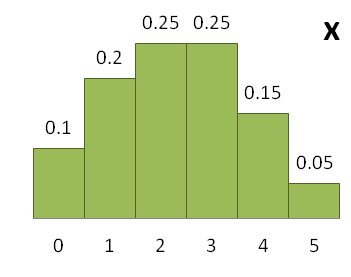 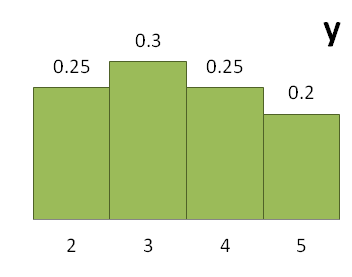 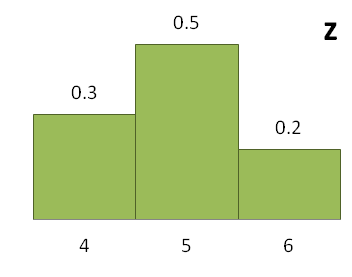 Set up probability distributions that will be considered in the simulation
Example 2 - Assume the effectiveness function for a system is W = 5x + 2y + z, where the variables x, y and z are independent and described by the probabilities below. Run 18 trials
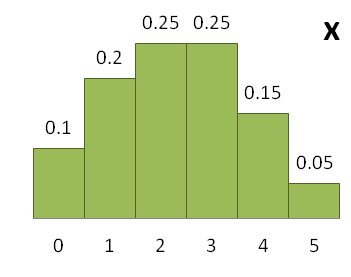 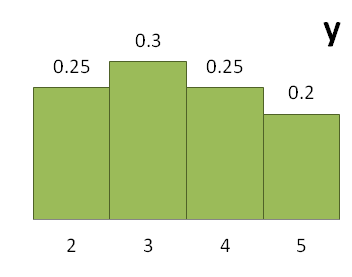 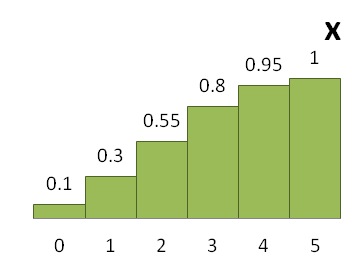 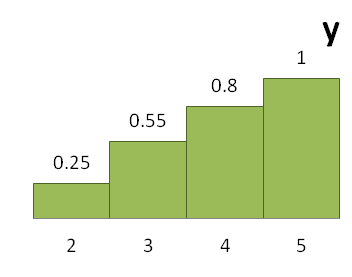 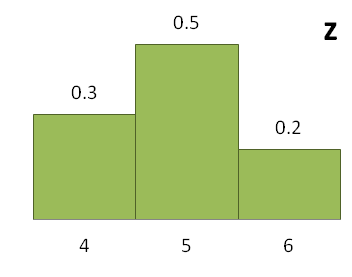 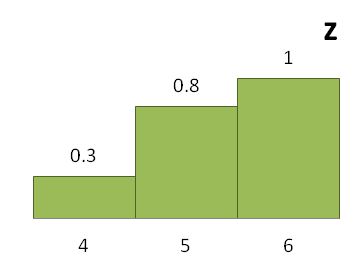 Set up probability distributions that will be considered in the simulation
Build cumulative probability distributions
Example 2 - Assume the effectiveness function for a system is W = 5x + 2y + z, where the variables x, y and z are independent and described by the probabilities below. Run 18 trials
Set up probability distributions that will be considered in the simulation

Build cumulative probability distributions

Establish an interval of random numbers for each variable
Example 2 - Assume the effectiveness function for a system is W = 5x + 2y + z, where the variables x, y and z are independent and described by the probabilities below. Run 18 trials
Set up probability distributions that will be considered in the simulation

Build cumulative probability distributions

Establish an interval of random numbers for each variable

Generate random numbers
Example 2 - Assume the effectiveness function for a system is W = 5x + 2y + z, where the variables x, y and z are independent and described by the probabilities below. Run 18 trials
Set up probability distributions that will be considered in the simulation

Build cumulative probability distributions

Establish an interval of random numbers for each variable

Generate random numbers

Simulate trials
Example 2 - Assume the effectiveness function for a system is W = 5x + 2y + z, where the variables x, y and z are independent and described by the probabilities below. Run 18 trials
Set up probability distributions that will be considered in the simulation

Build cumulative probability distributions

Establish an interval of random numbers for each variable

Generate random numbers

Simulate trials

Set probability distribution for w
Example 2 - Assume the effectiveness function for a system is W = 5x + 2y + z, where the variables x, y and z are independent and described by the probabilities below. Run 18 trials
Define classes for w with amplitude of 10

Count observations per class with pivot table
Set up probability distributions that will be considered in the simulation

Build cumulative probability distributions

Establish an interval of random numbers for each variable

Generate random numbers

Simulate trials

Set probability distribution for w
0.44
0.44
0.11
10     20    30    40
Example 3  
The gross income/year = selling price/unit (S) x sales/year(D).
In general, as the selling price decreases, sales increase (dependent variables). Calculate the gross income assuming:
the distributions bellow
the random number for sales (D) = 73 and
the random number for selling price (S) = 22
Set up probability distributions

Build cumulative probability distributions
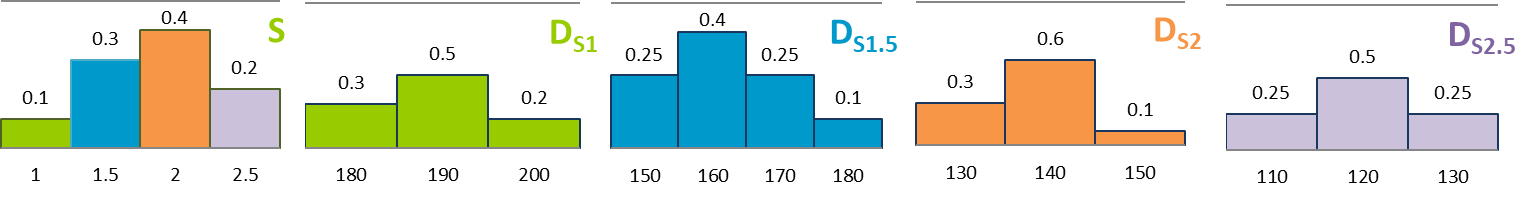 €/unit
Units/year
Example 3 – The gross income/year = sales/year (D) x selling price/unit (S). In general, as the selling price decreases, sales increase (dependent variables). Calculate the gross income assuming:
the distributions bellow
the random number for sales (D) = 73 
the random number for selling price (S) =22
Establish an interval and simulate
gross income/year = 170 x 1.5 = 255 €
Example 4 – Assign site index (S) values to the NFI plots missing that information
Suppose you need to prepare inputs to run some eucalyptus simulations using StandsSIM.md simulator. This tool requires information about site index (S), but S estimates are not available for all NFI plots. 

The data in spreadsheet Ex_4 shows that only 139 of the 348 plots have been assigned an S value.

Use plots with S to build the distribution of NFI plots by S class and using Monte Carlo simulation assign S values to the remaining plots taking into consideration that S values lower than 8 and greater than 26 are to be disregarded. Consider S classes with range=1
279 NFI plots:

139 plots with S
137 plots without S
Even-aged stands
S = f (hdom, t, 10)
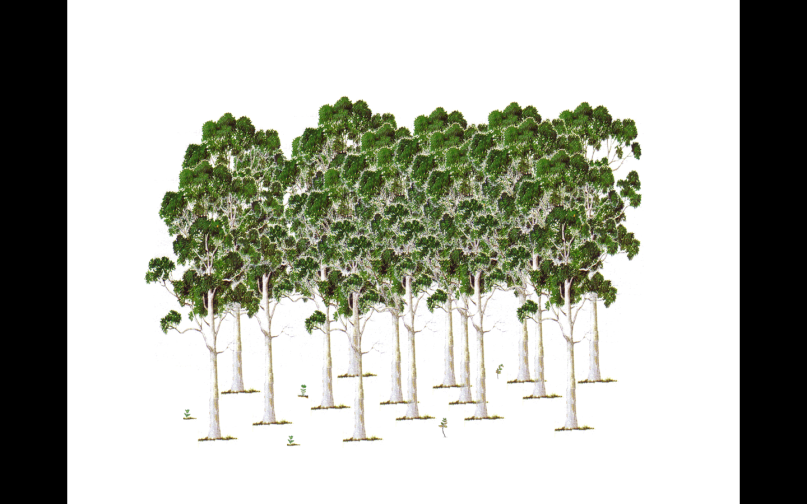 Uneven-aged stands
S = f (?, ??, ???)
69 NFI plots:

Without S
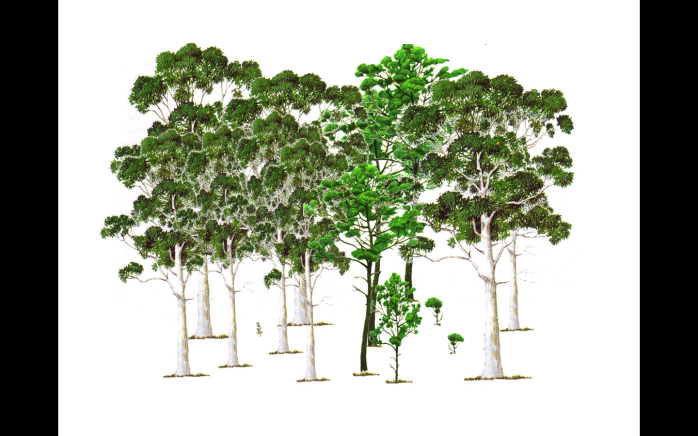 Example 4 – Assign site index (S) values to the NFI plots missing that information
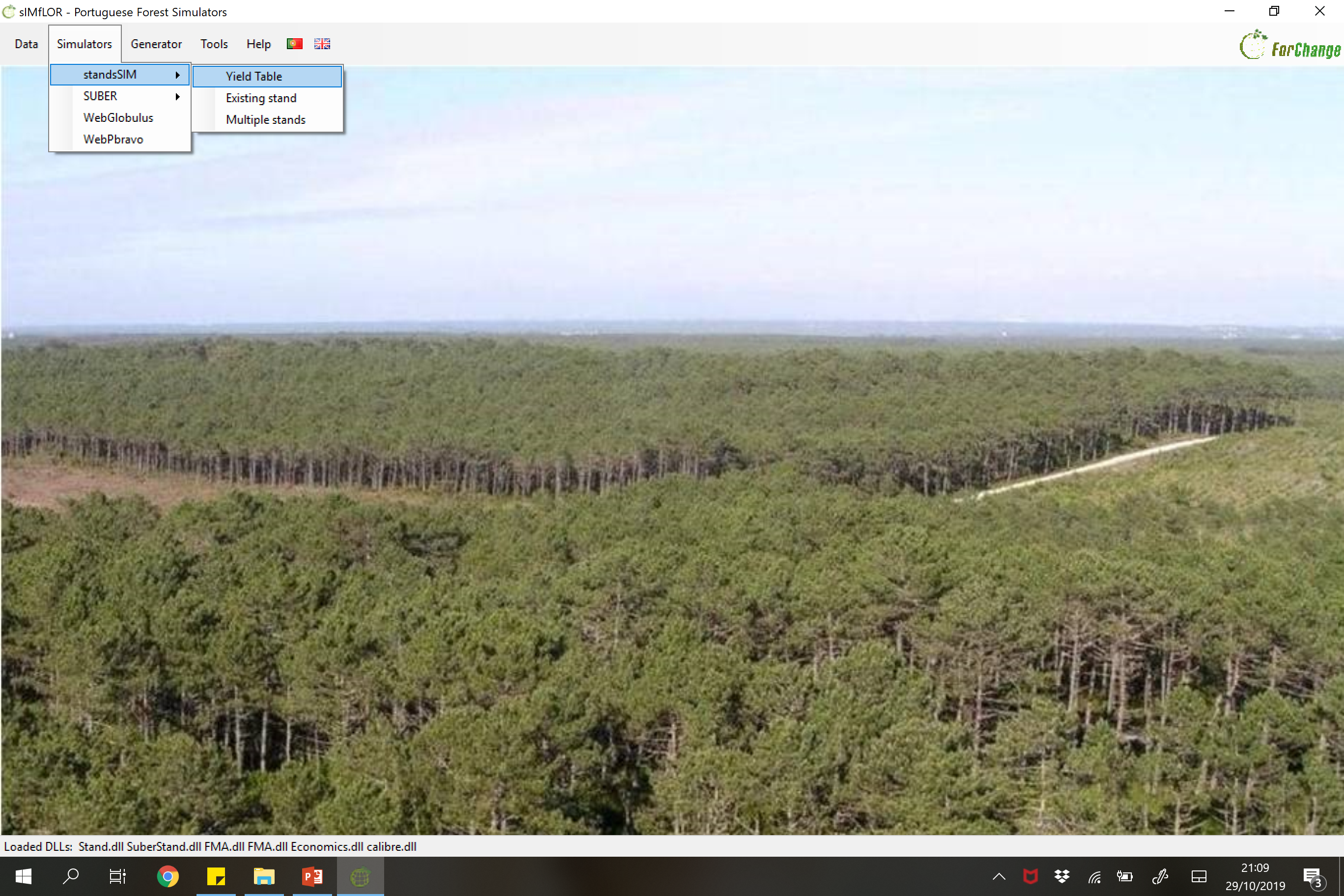 Even-aged stands
S = f (hdom, t, 10)
StandsSIM.md
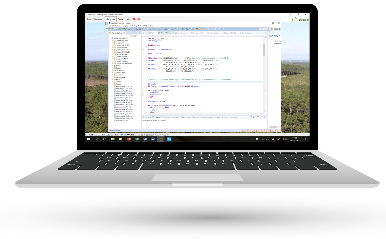 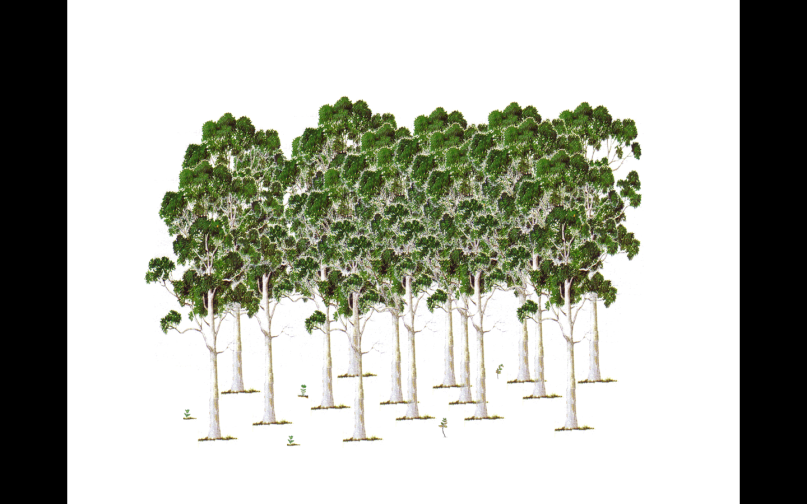 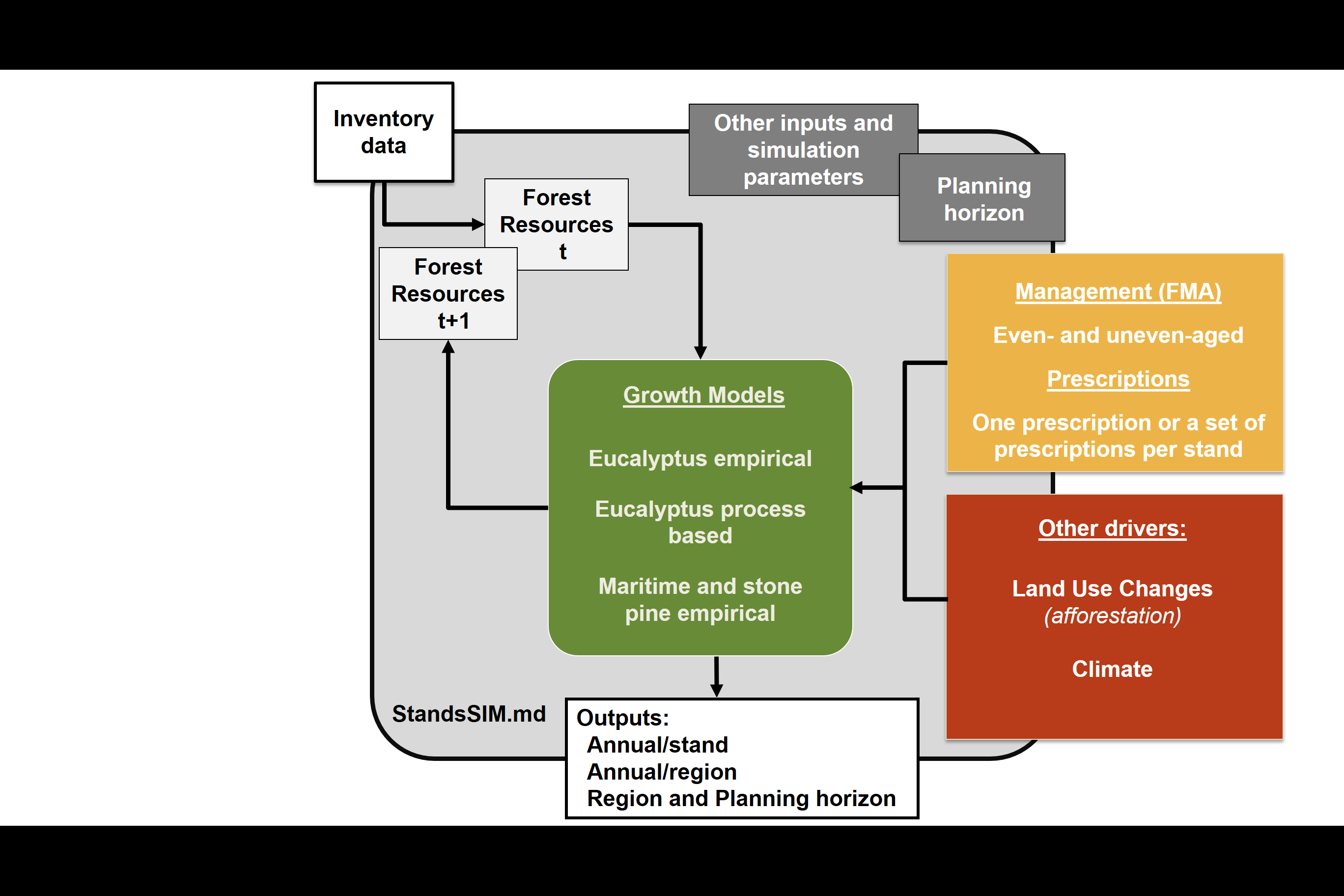 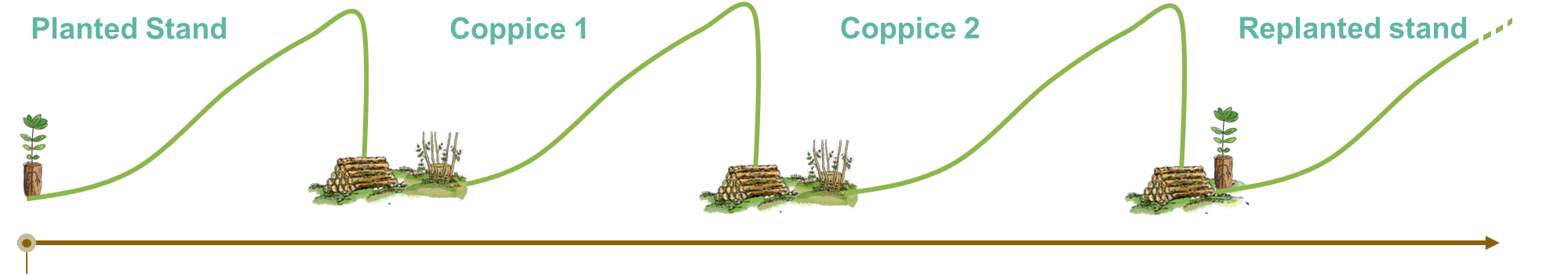 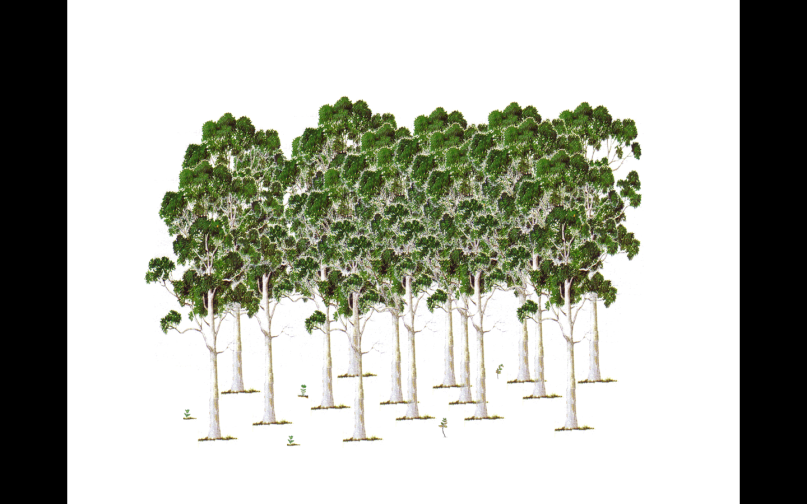 Example 4 – Assign site index (S) values to the NFI plots missing that information
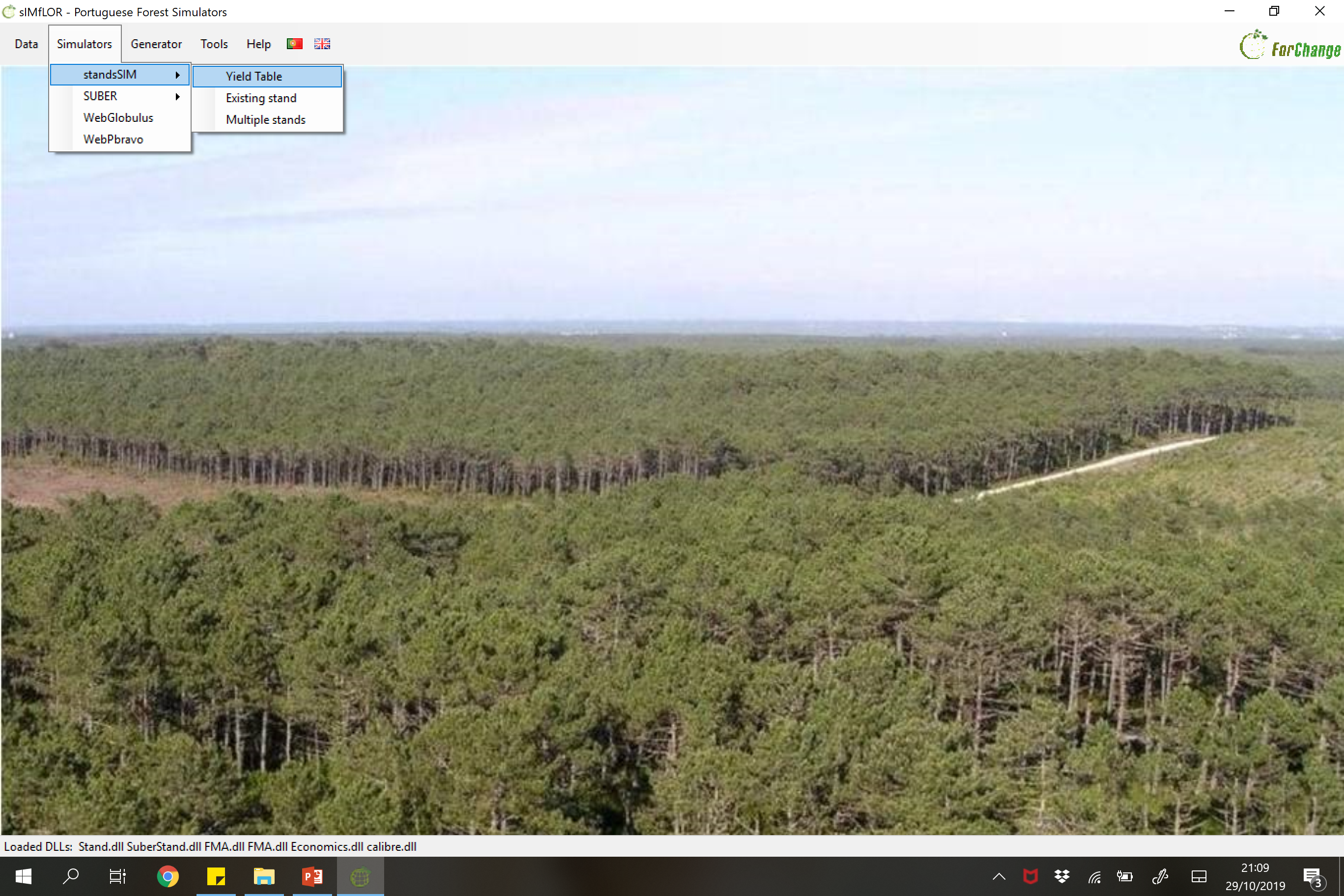 Even-aged stands
S = f (hdom, t, 10)
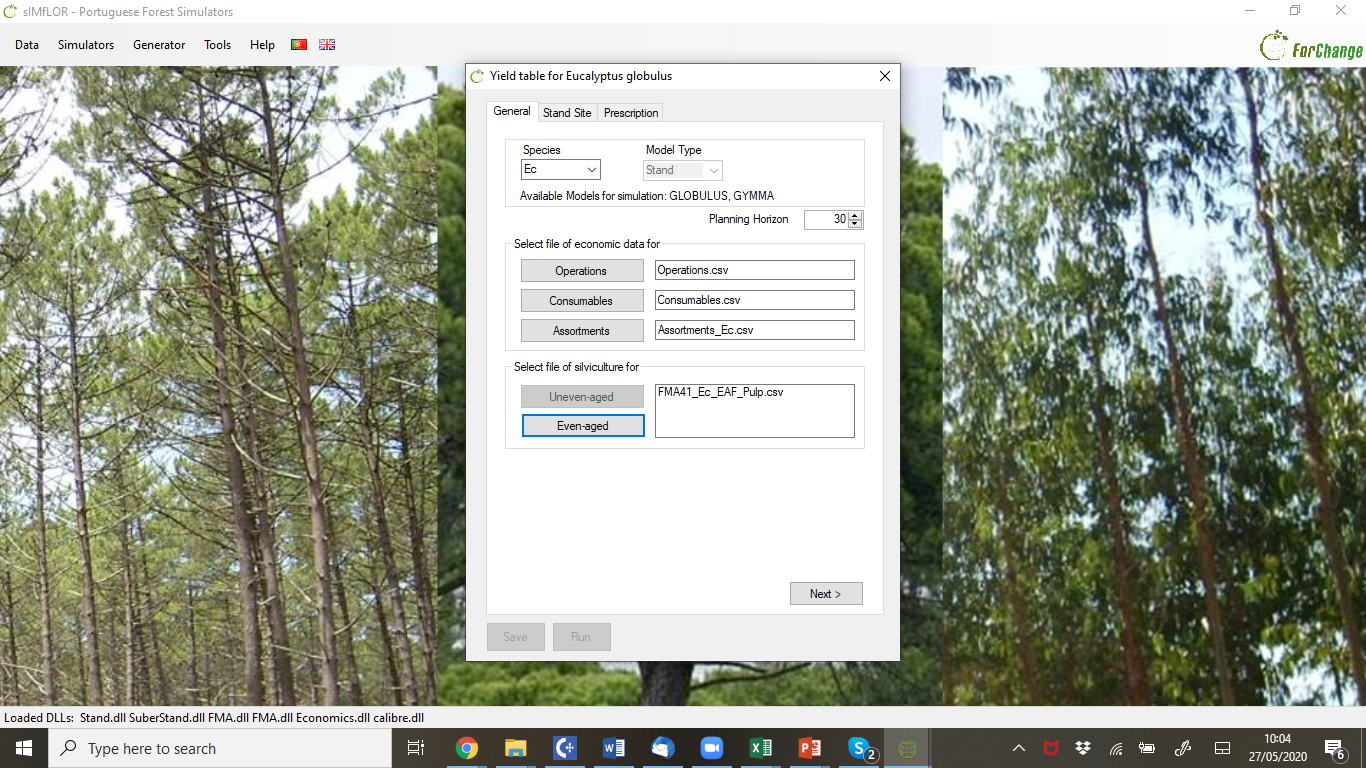 StandsSIM.md
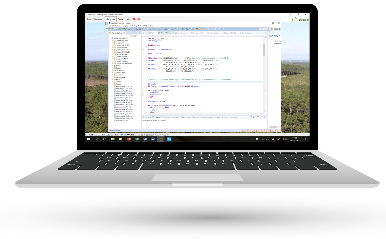 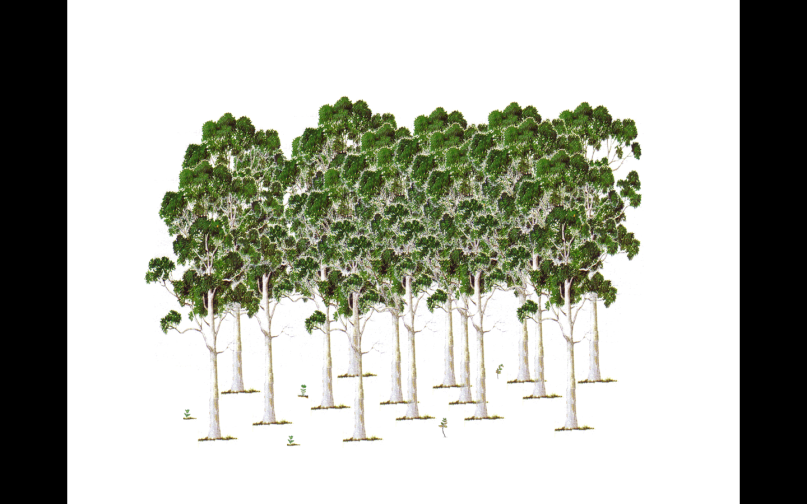 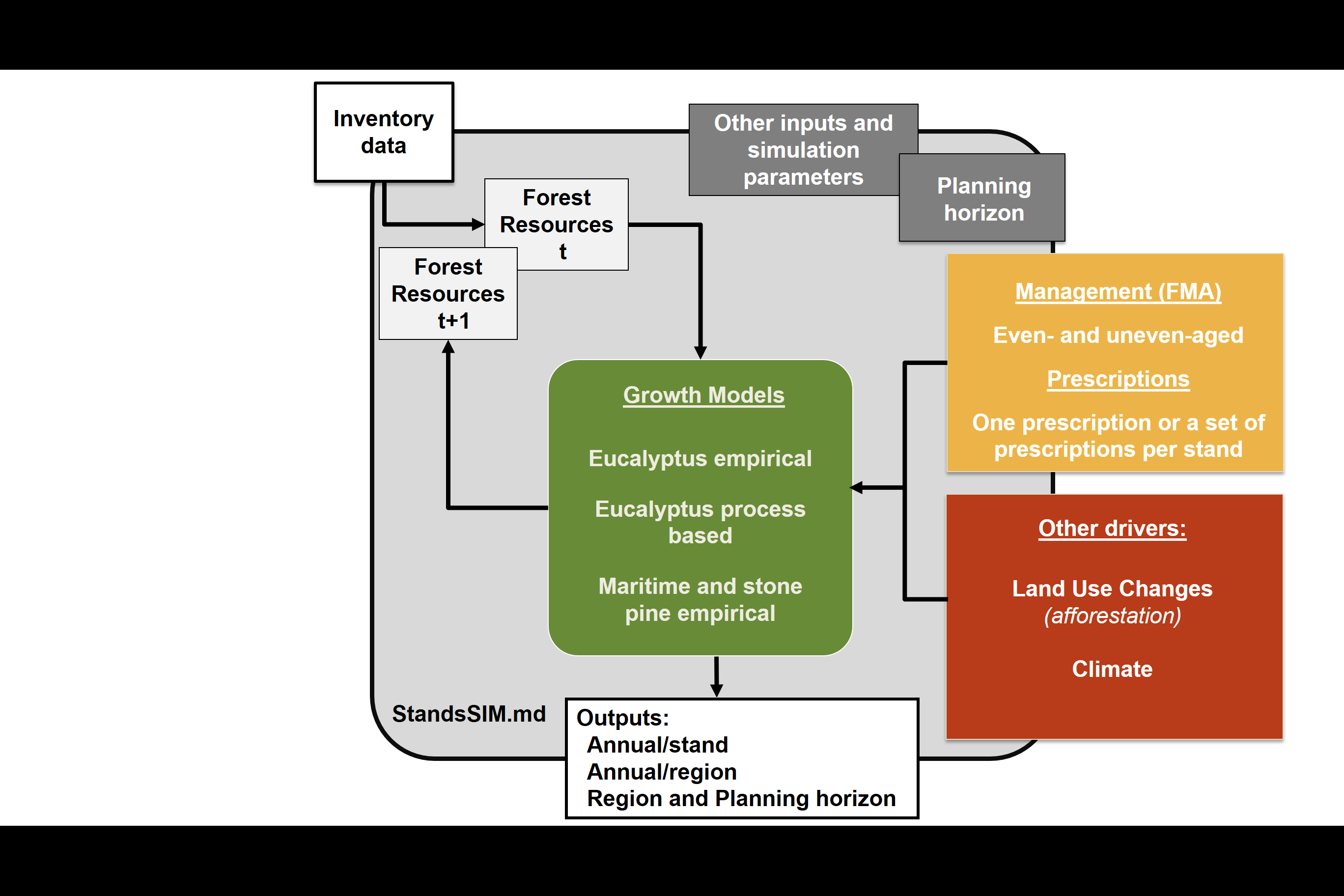 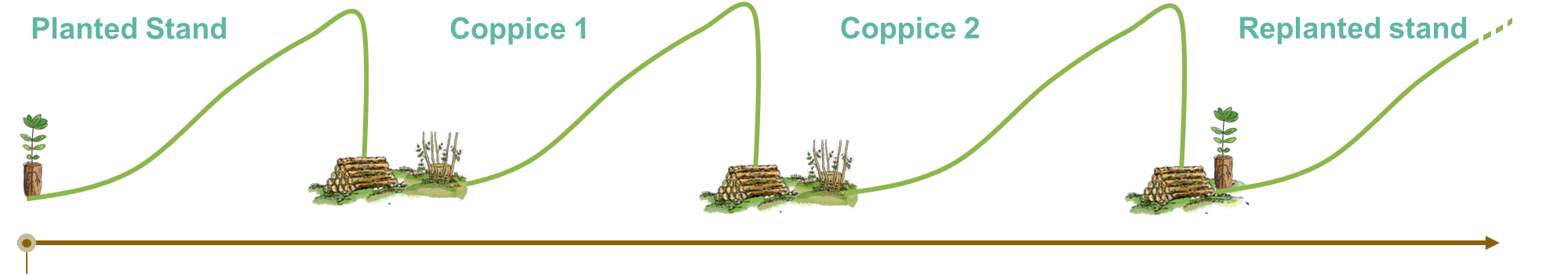 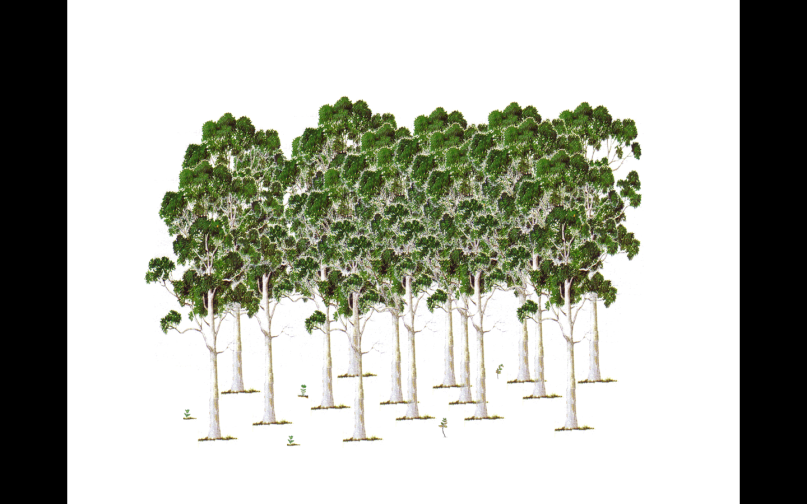 Example 4 – Assign site index (S) values to the NFI plots missing that information
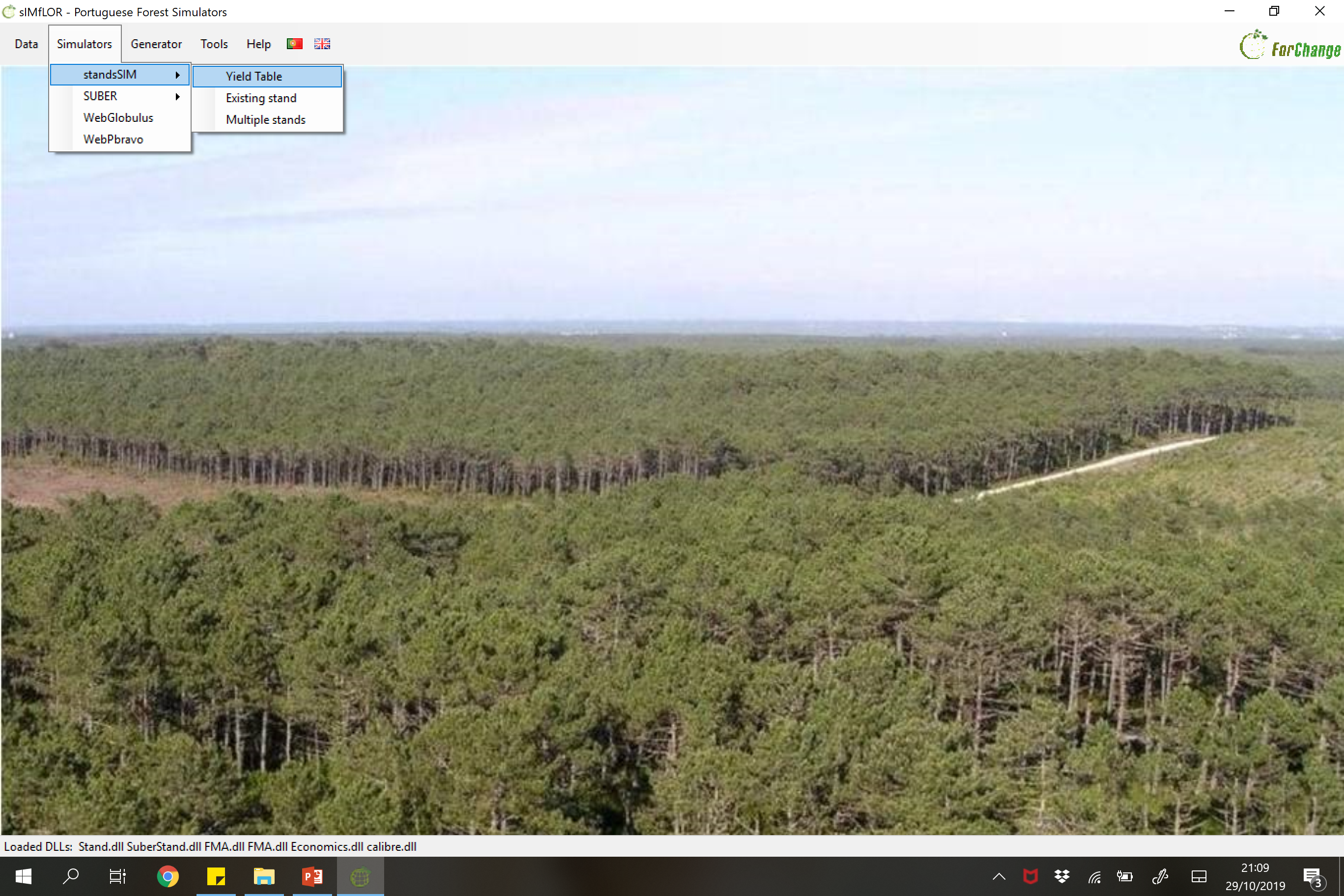 Even-aged stands
S = f (hdom, t, 10)
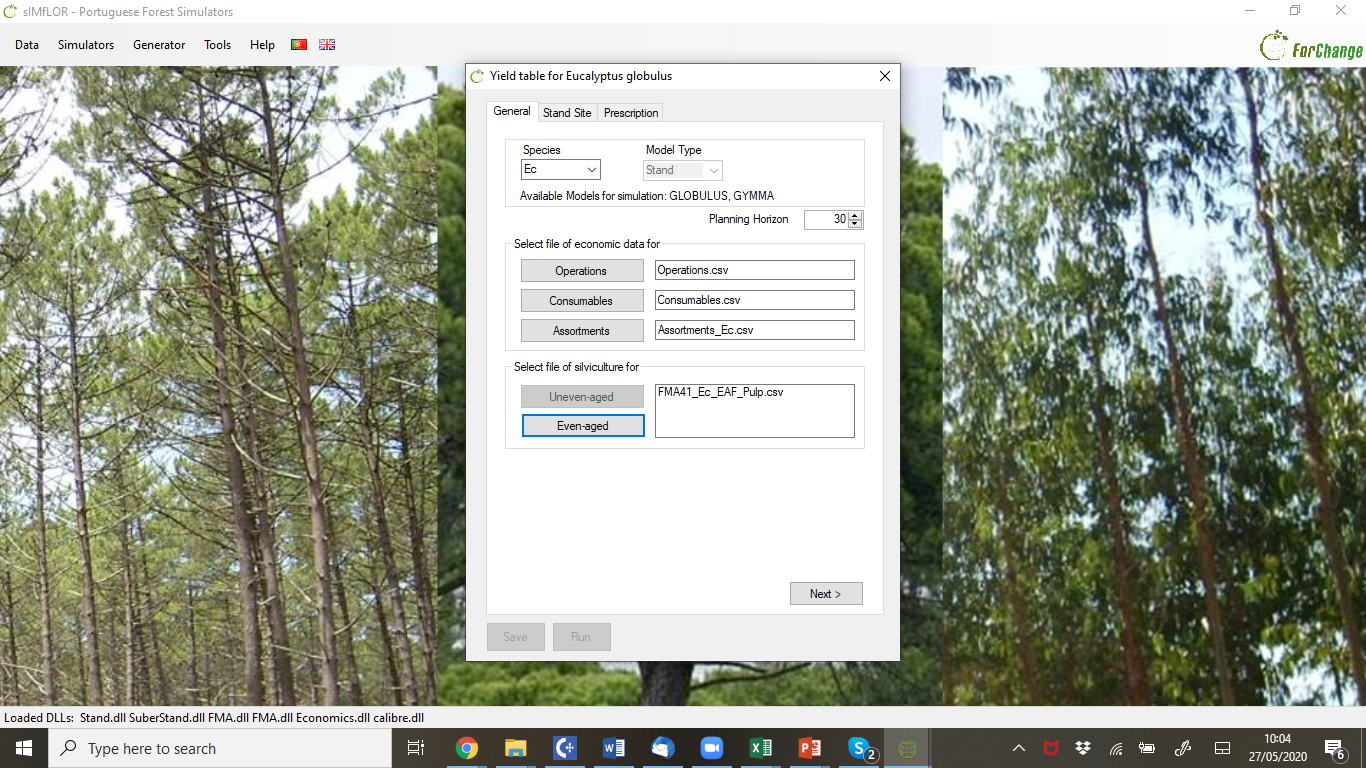 StandsSIM.md
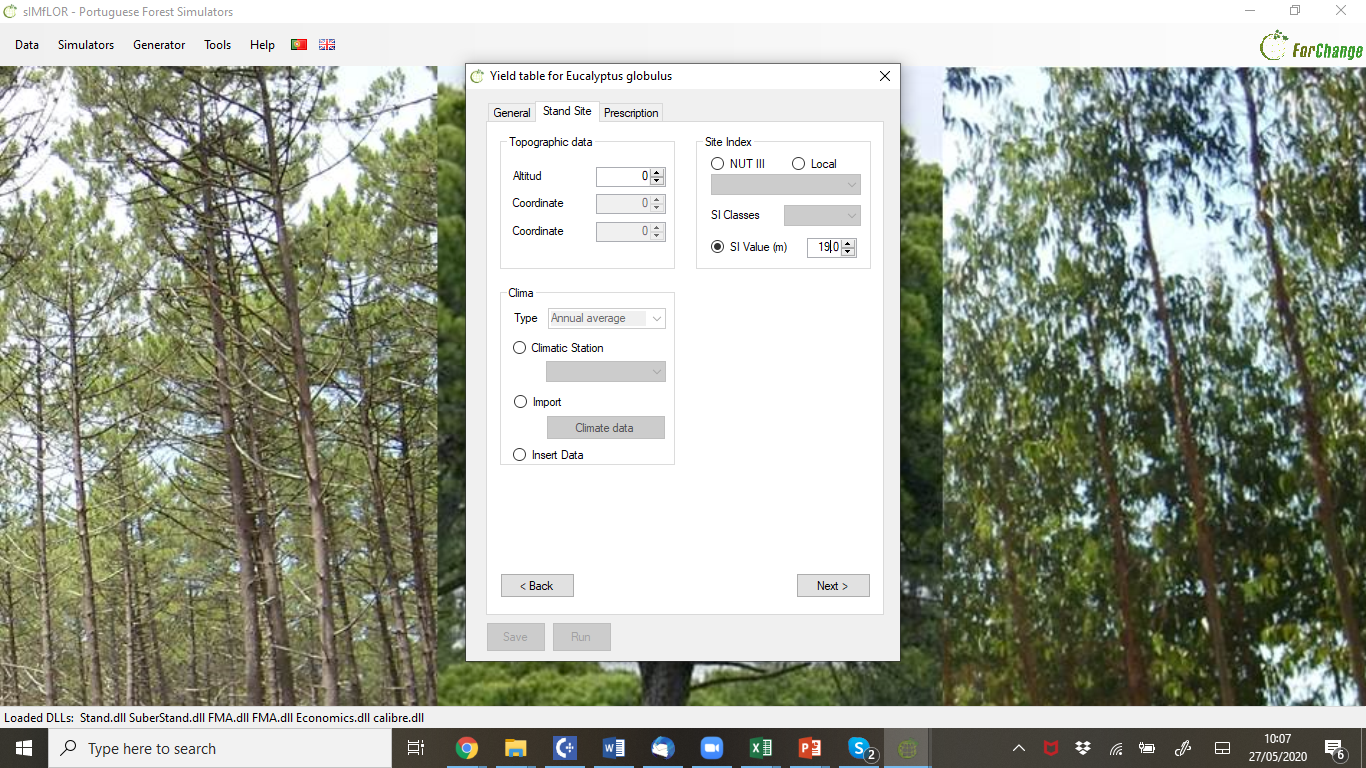 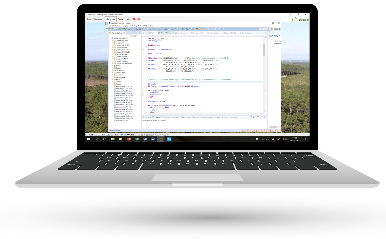 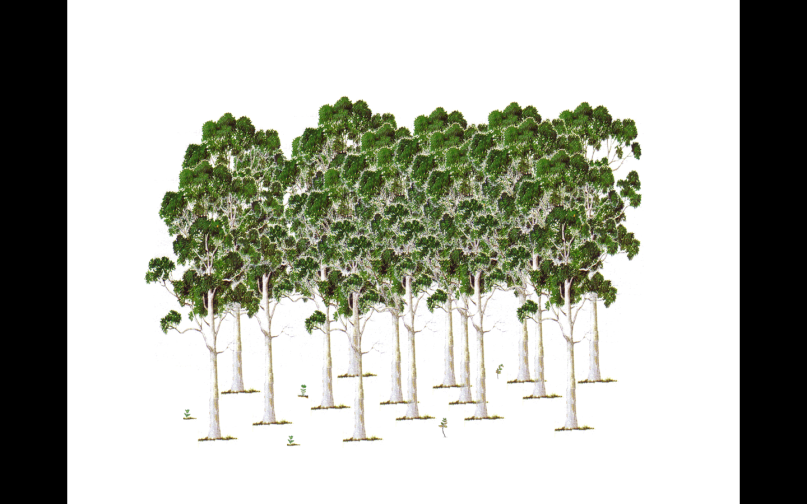 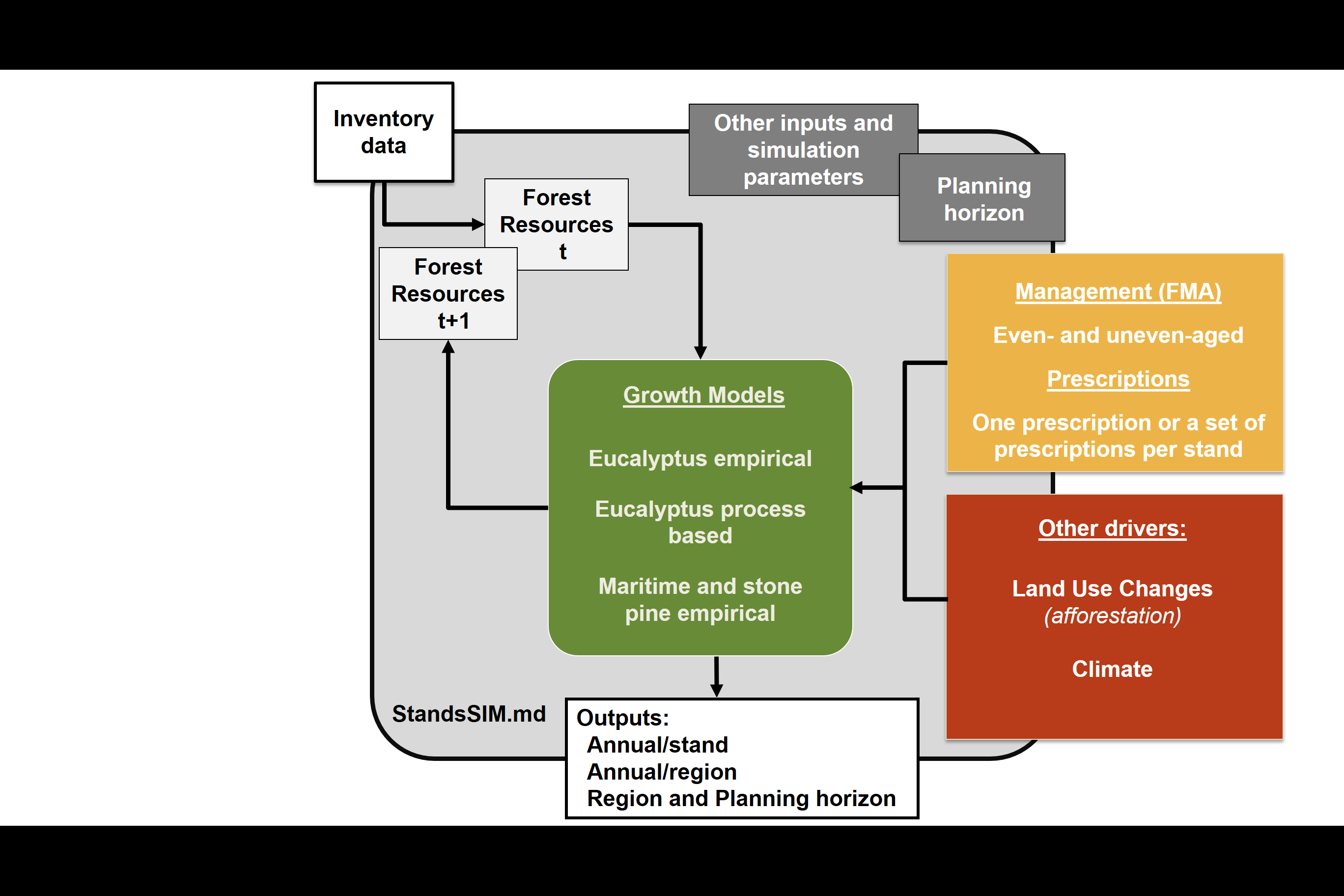 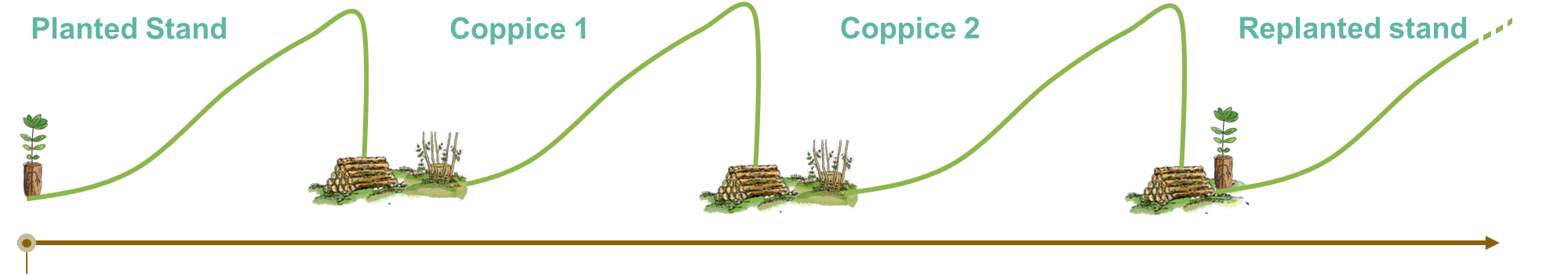 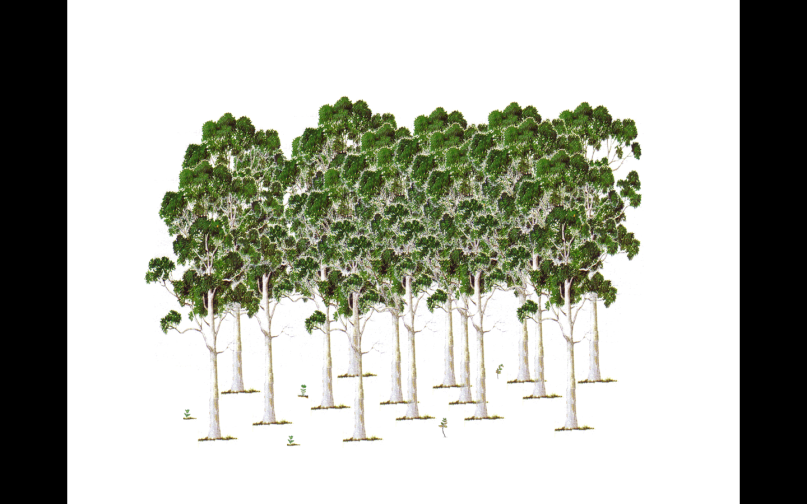 Example 4 – Assign site index (S) values to the NFI plots missing that information
CONVERT:  Uneven- to Even-aged 

Hdom = ?
Even-aged stands
S = f (hdom, t, 10)
StandsSIM.md
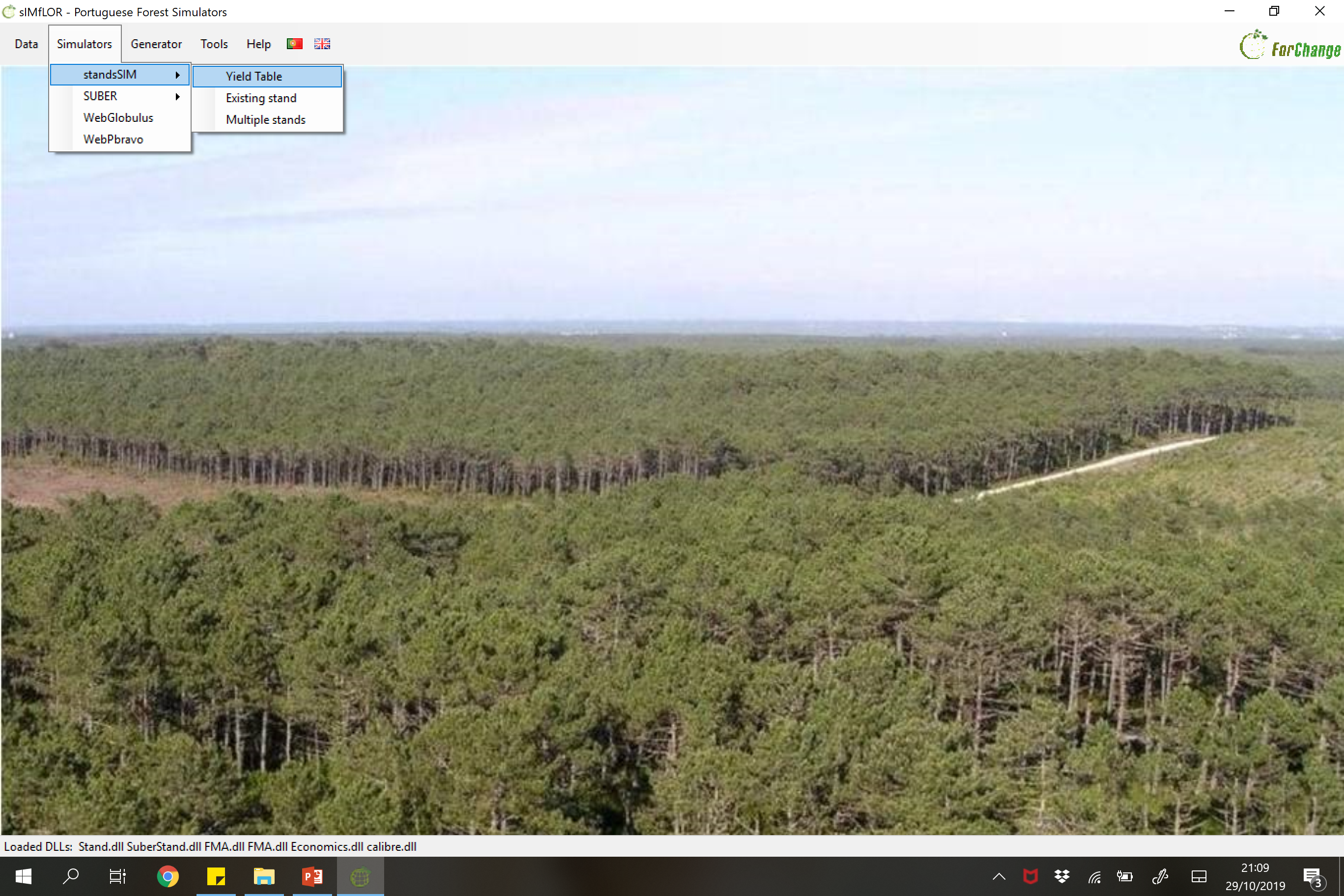 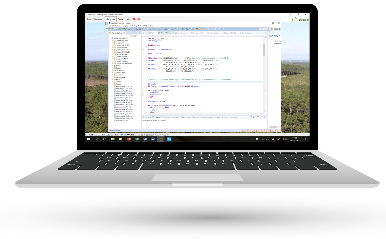 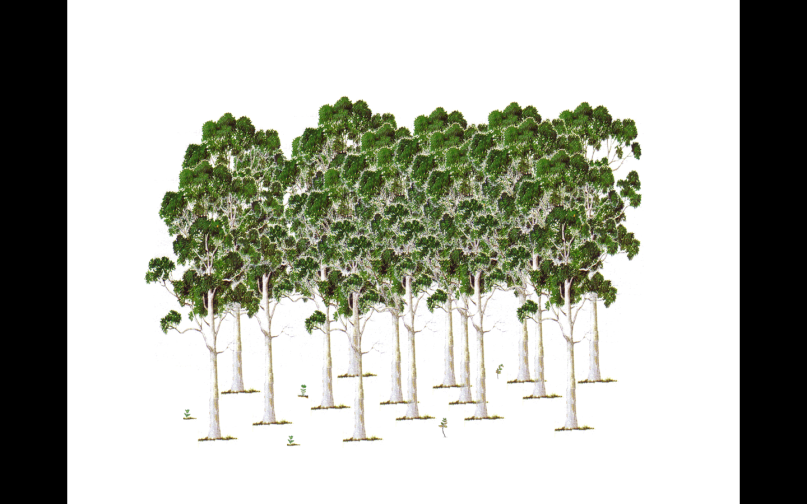 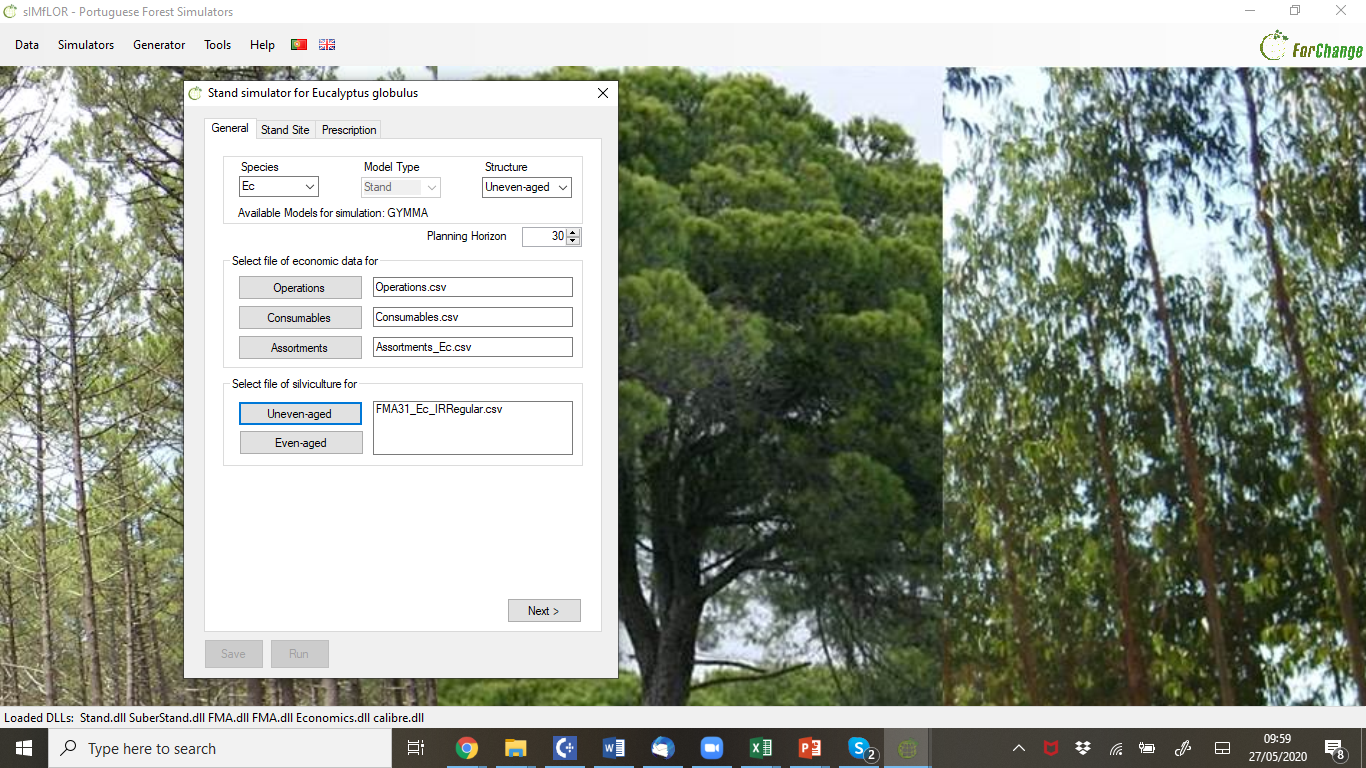 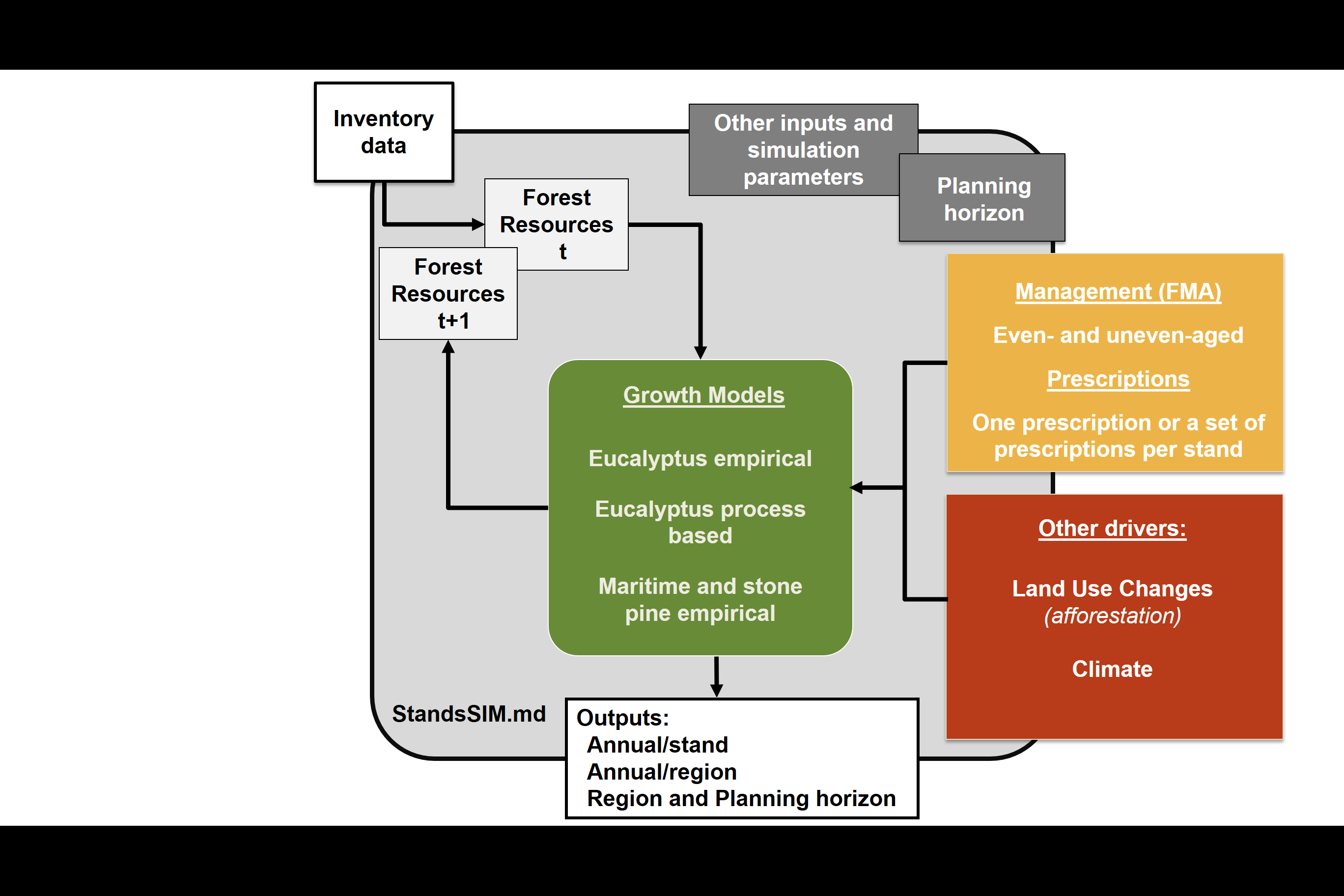 Uneven-aged stands
S = f (?, ??, ???)
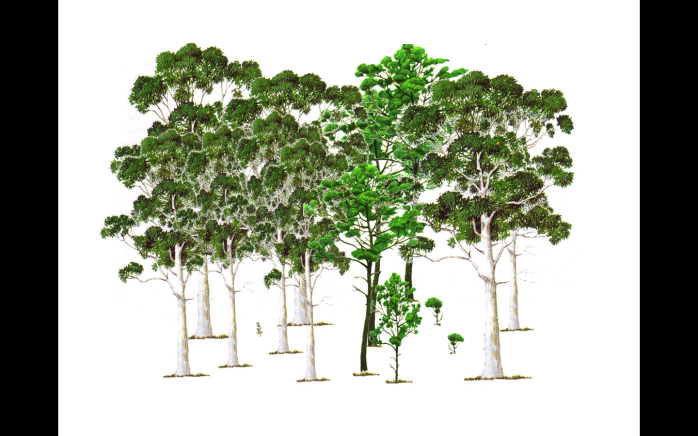 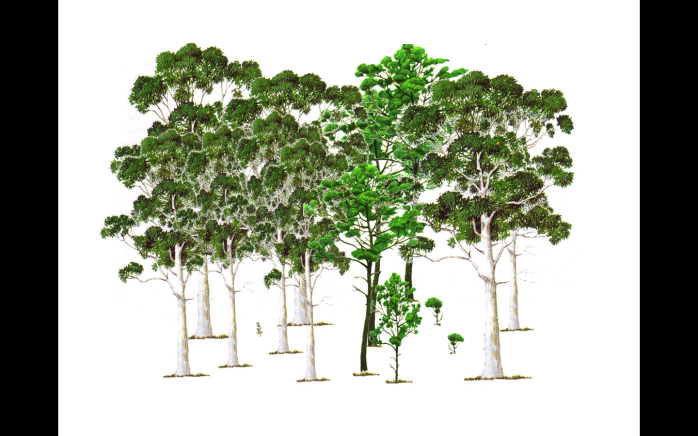 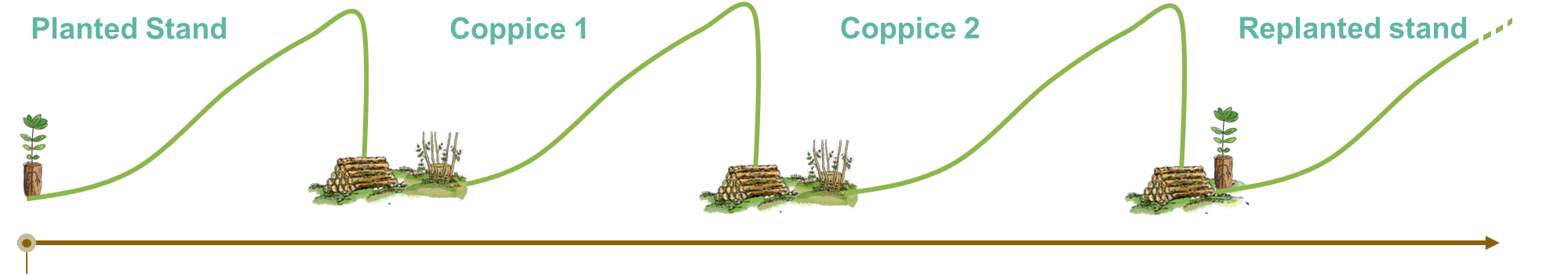 Example 4 – Assign site index (S) values to the NFI plots missing that information
CONVERT:  Uneven- to Even-aged 

Hdom = ?
Even-aged stands
S = f (hdom, t, 10)
StandsSIM.md
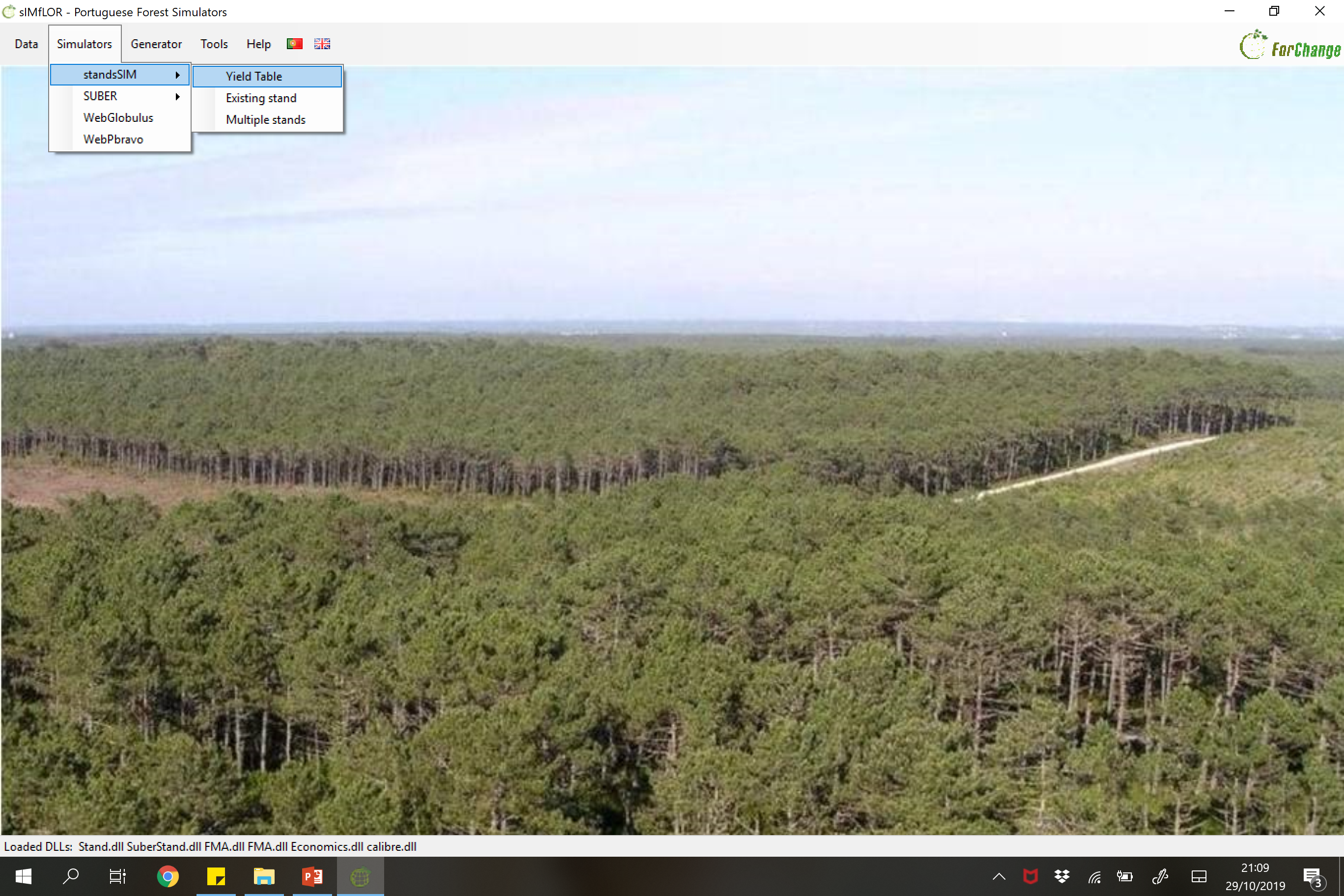 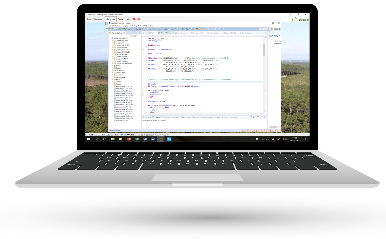 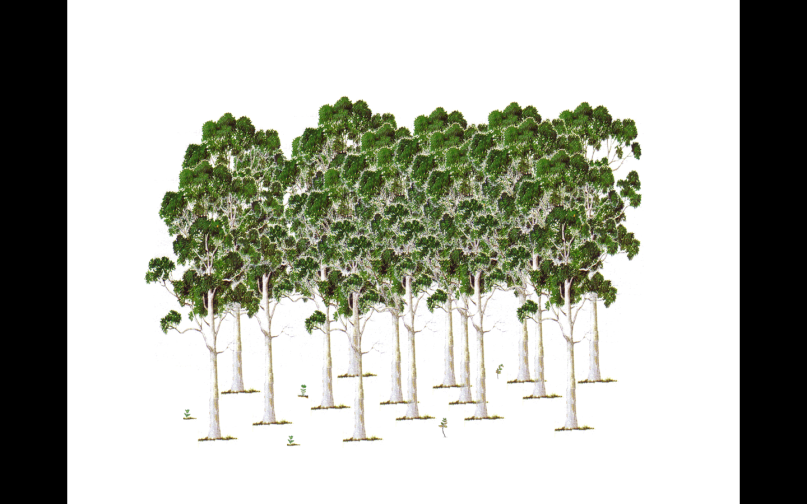 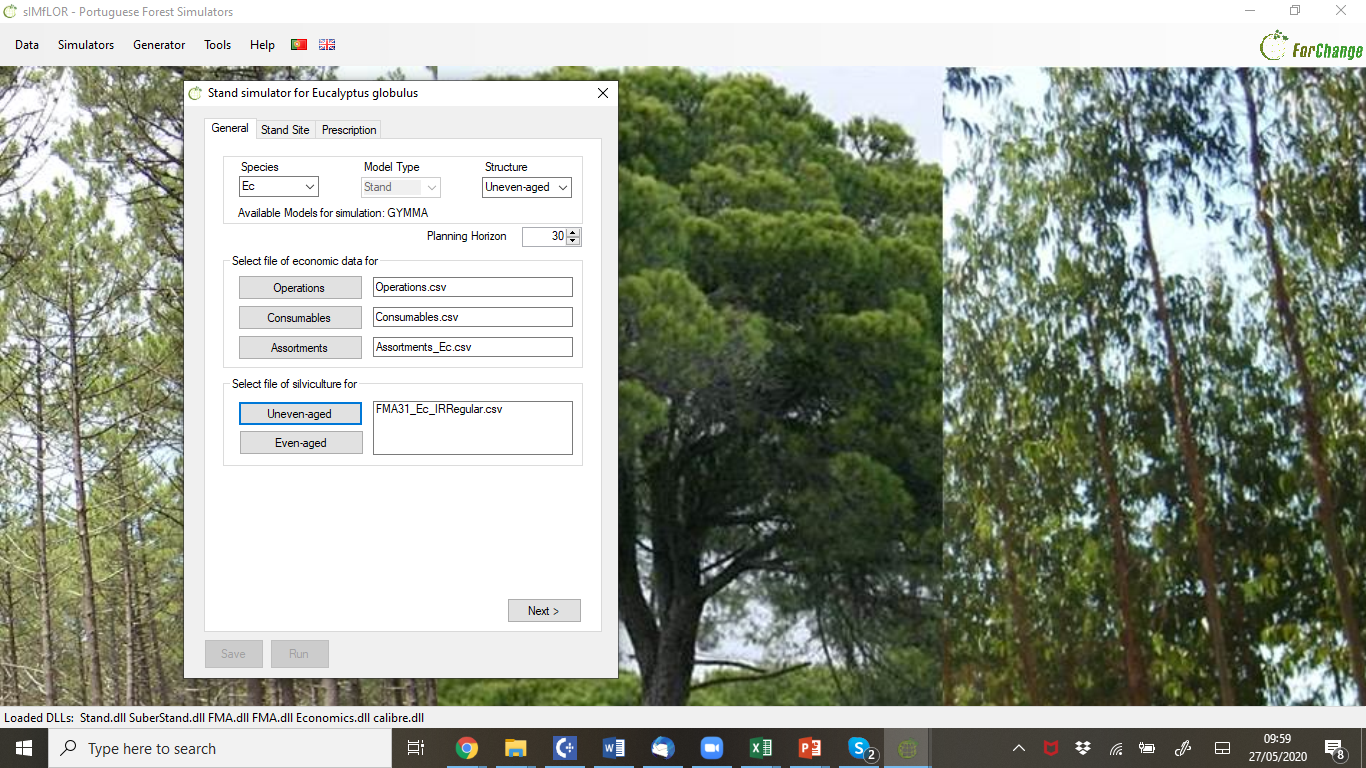 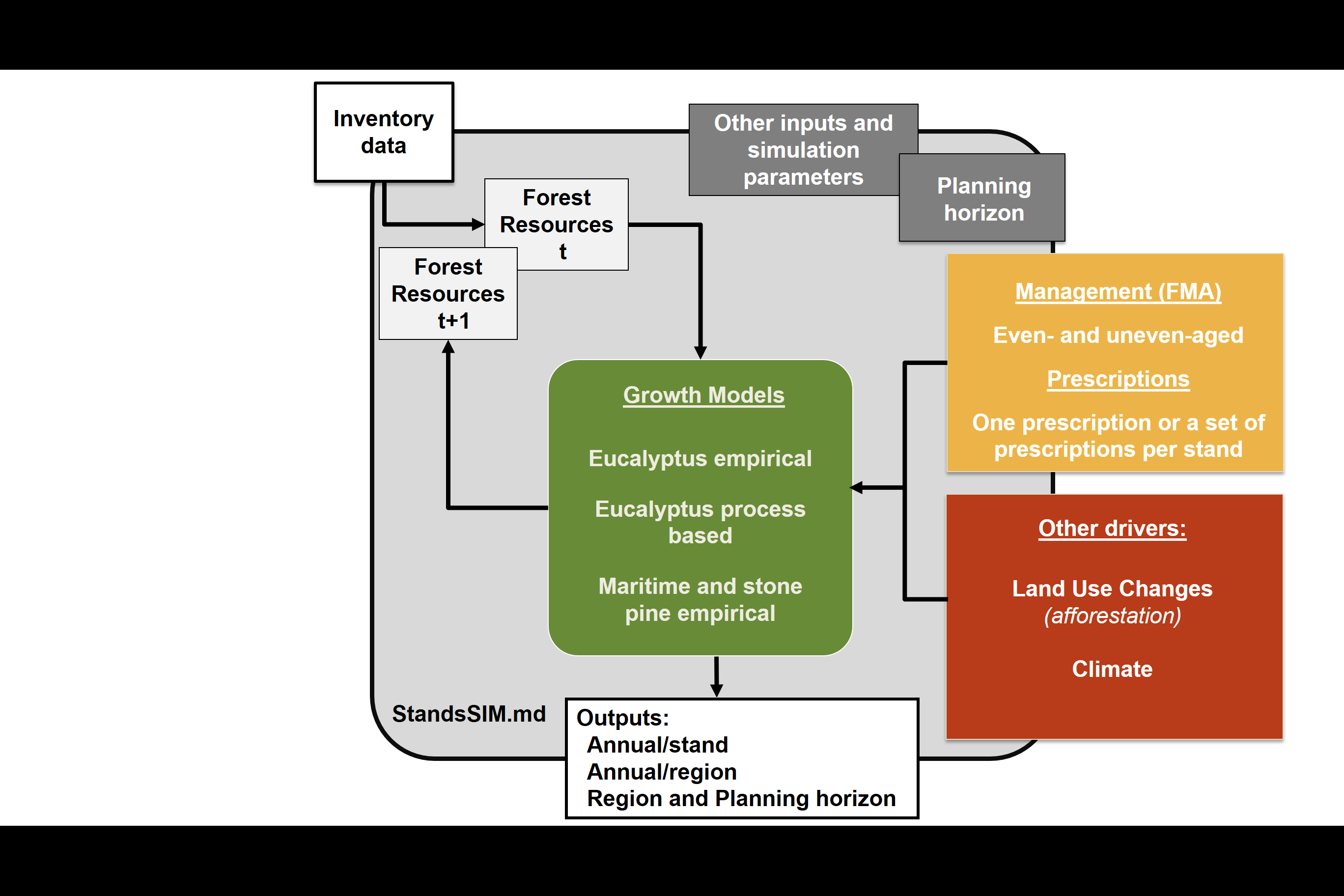 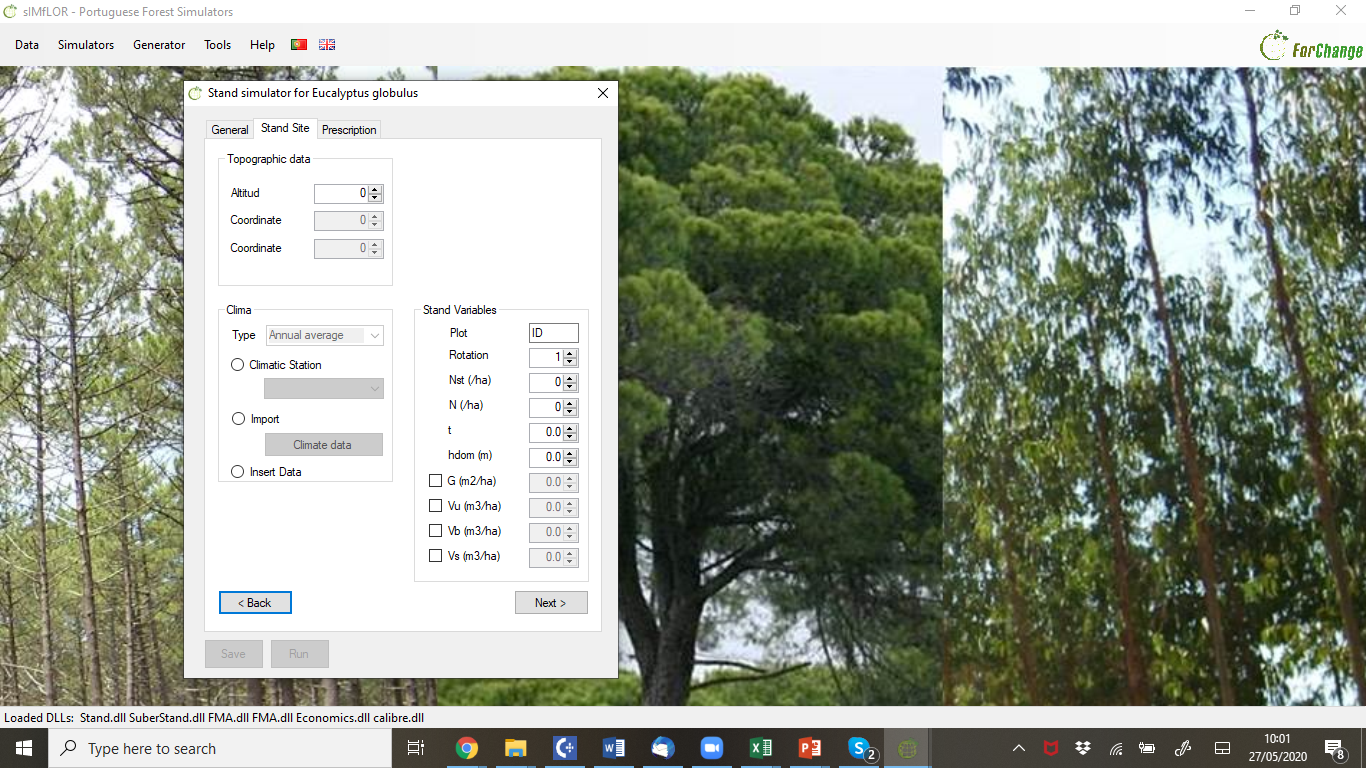 Uneven-aged stands
S = f (?, ??, ???)
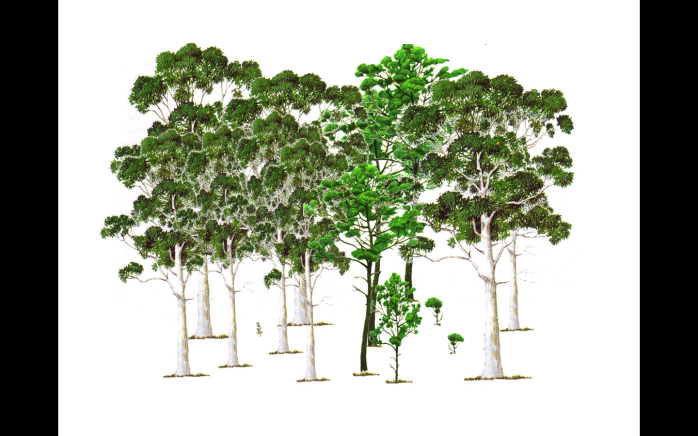 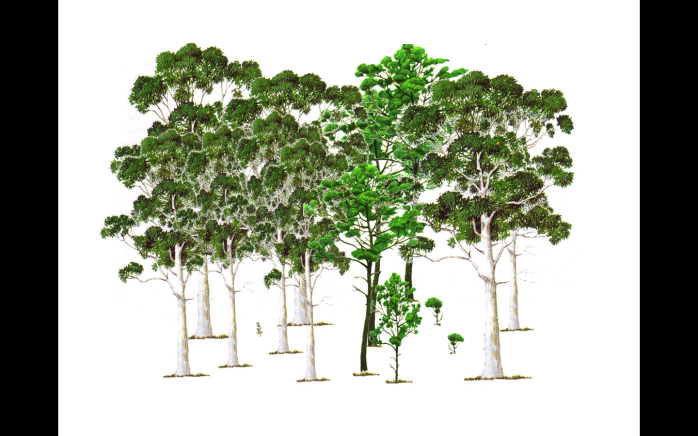 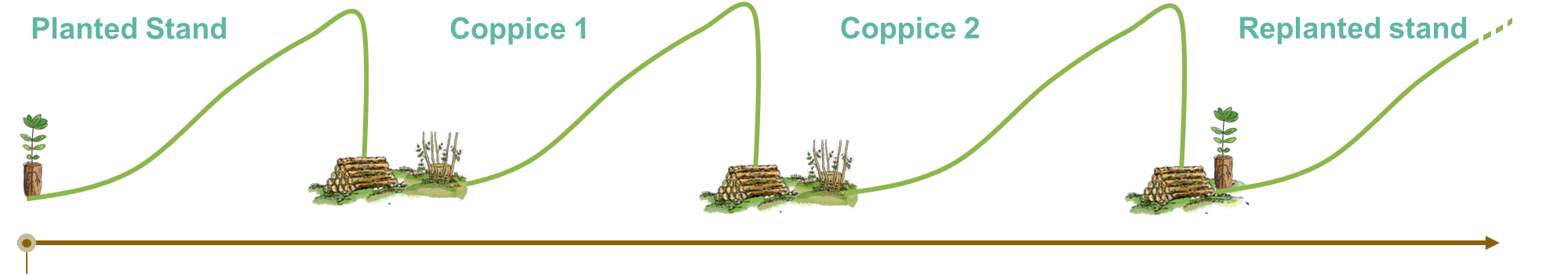 Example 4 – Assign site index (S) values to the NFI plots missing that information
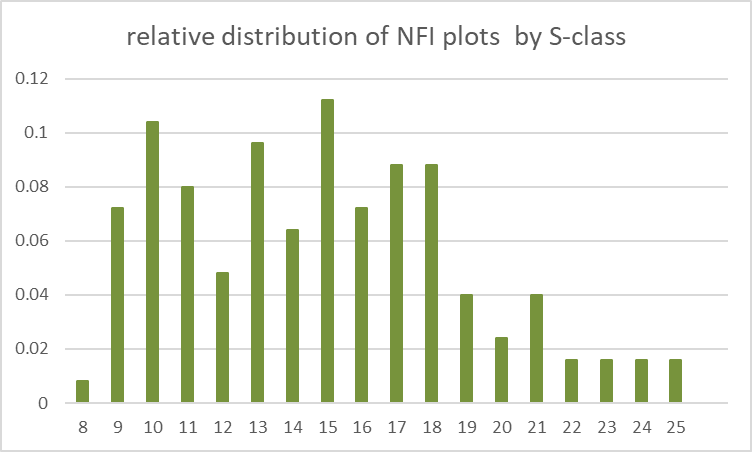 279 NFI plots:

139 plots with S
137 plots without S
Because:
 tree heights were not measured or stand age not recorded (e.g. recently harvested stands)
Even-aged stands
S = f (hdom, t, 10)
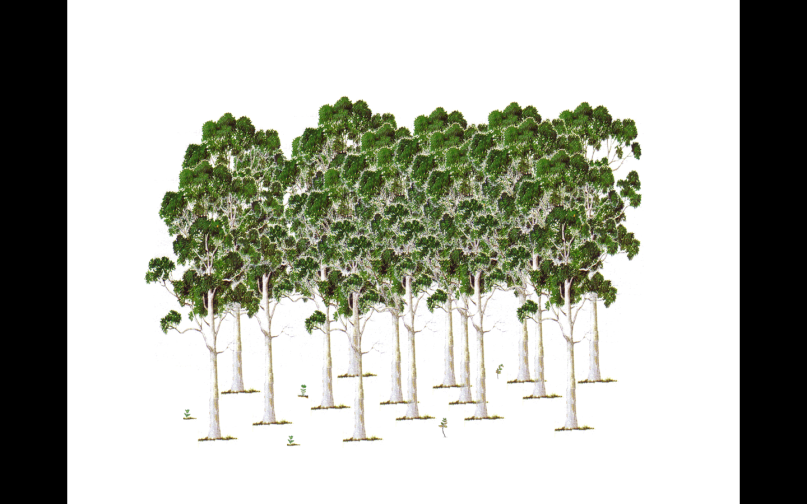 Uneven-aged stands
S = f (?, ??, ???)
69 NFI plots:

Without S
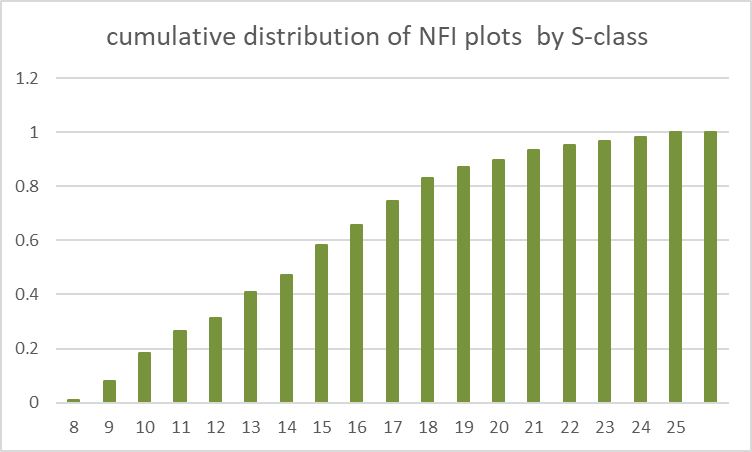 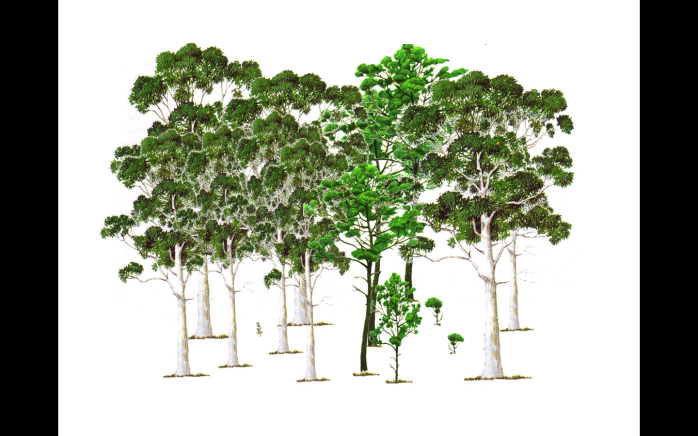 2
3
4
5
6
1
Sample Sizes
Random Numbers
Monte Carlo Simulation Exercises
What  is Monte Carlo? Basic Principles
Distributions
Monte Carlo Simulation Examples
Where do we obtain the probability distribution for one variable?
Empirical distributions
Theoretical distributions

(Poisson, Normal, Exponential, Weibull)
Estimates
(Historic) Observed Data
Theoretical distributions – Probability distributions:
Exponential
Weibull
Normal
Poisson
Time taken between 2 events occurring
often used in natural and social sciences to represent real-valued random variables whose distributions are not known
Commonly used for generating diameter distributions in forest plots
Number of events that occur in an interval of time
Theoretical distributions – Probability distributions:
Normal
2 Normal distributions of the heights of male humans: at birth and as adults
Normal distributions are always centered in the average value
often used in natural and social sciences to represent real-valued random variables whose distributions are not known
Average adult height  170 cm
Average baby height  50 cm
50
100
170
150
190
Height
 (cm)
Theoretical distributions – Probability distributions:
Normal
2 Normal distributions of the heights of male humans: at birth and as adults
Looking at the graph there is a high probability that a newborn is between 49 – 51 cm
often used in natural and social sciences to represent real-valued random variables whose distributions are not known
50
100
170
150
190
Height
 (cm)
Theoretical distributions – Probability distributions:
Normal
2 Normal distributions of the heights of male humans: at birth and as adults
While adults are between    150 – 190 cm
often used in natural and social sciences to represent real-valued random variables whose distributions are not known
50
100
170
150
190
Height
 (cm)
Theoretical distributions – Probability distributions:
Normal
2 Normal distributions of the heights of male humans: at birth and as adults
More likely
The curve for babies is much taller than for adults                    =>                                                              there are many more possibilities for adults’ height than for babies
often used in natural and social sciences to represent real-valued random variables whose distributions are not known
Thus the more possibilities there are for height, the less likely one specific measurement will be one of them!
Less likely
50
100
170
150
190
Height
 (cm)
Theoretical distributions – Probability distributions:
Normal
2 Normal distributions of the heights of male humans: at birth and as adults
More likely
So, babies have a smaller standard deviation compared to adults
The width of the curve is defined by the standard deviation
often used in natural and social sciences to represent real-valued random variables whose distributions are not known
Less likely
50
100
170
150
190
Height
 (cm)
Theoretical distributions – Probability distributions:
Normal
2 Normal distributions of the heights of male humans: at birth and as adults
More likely
Knowing the standard deviation is useful because Normal curves are drawn so that 95% of its values fall between +/- 2standard deviations
often used in natural and social sciences to represent real-valued random variables whose distributions are not known
Less likely
50
100
170
150
190
Height
 (cm)
Theoretical distributions – Probability distributions:
Normal
To draw a Normal distribution you need to know:
The average measurement (tells you where the curve is centered)
The standard deviation of the measurements (tells you how wide the curve will be)
More likely
The width of the curve determines                         how tall it should be
often used in natural and social sciences to represent real-valued random variables whose distributions are not known
Less likely
50
100
170
150
190
Height
 (cm)
Theoretical distributions – Probability distributions:
Normal
Are found a lot in Nature and there is a reason for that that make it quite useful: CENTRAL LIMIT THEOREM
More likely
As n increases, the distribution of the sample mean or sum approaches a normal distribution
often used in natural and social sciences to represent real-valued random variables whose distributions are not known
Less likely
50
100
170
150
190
Many other variables!
Theoretical distributions – Probability distributions
Normal - real-valued random variables whose distributions are not known
The standard deviation
The mean
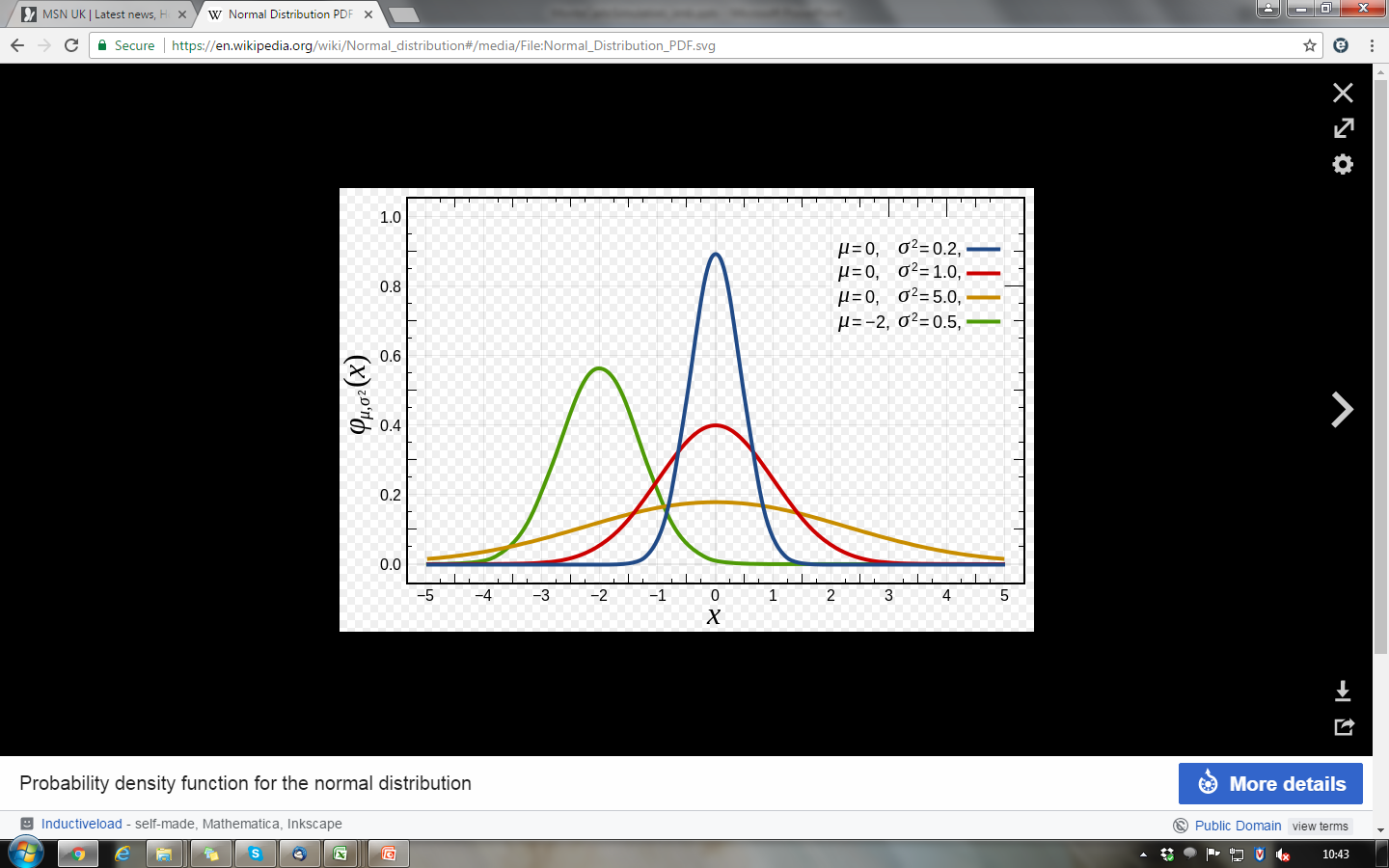 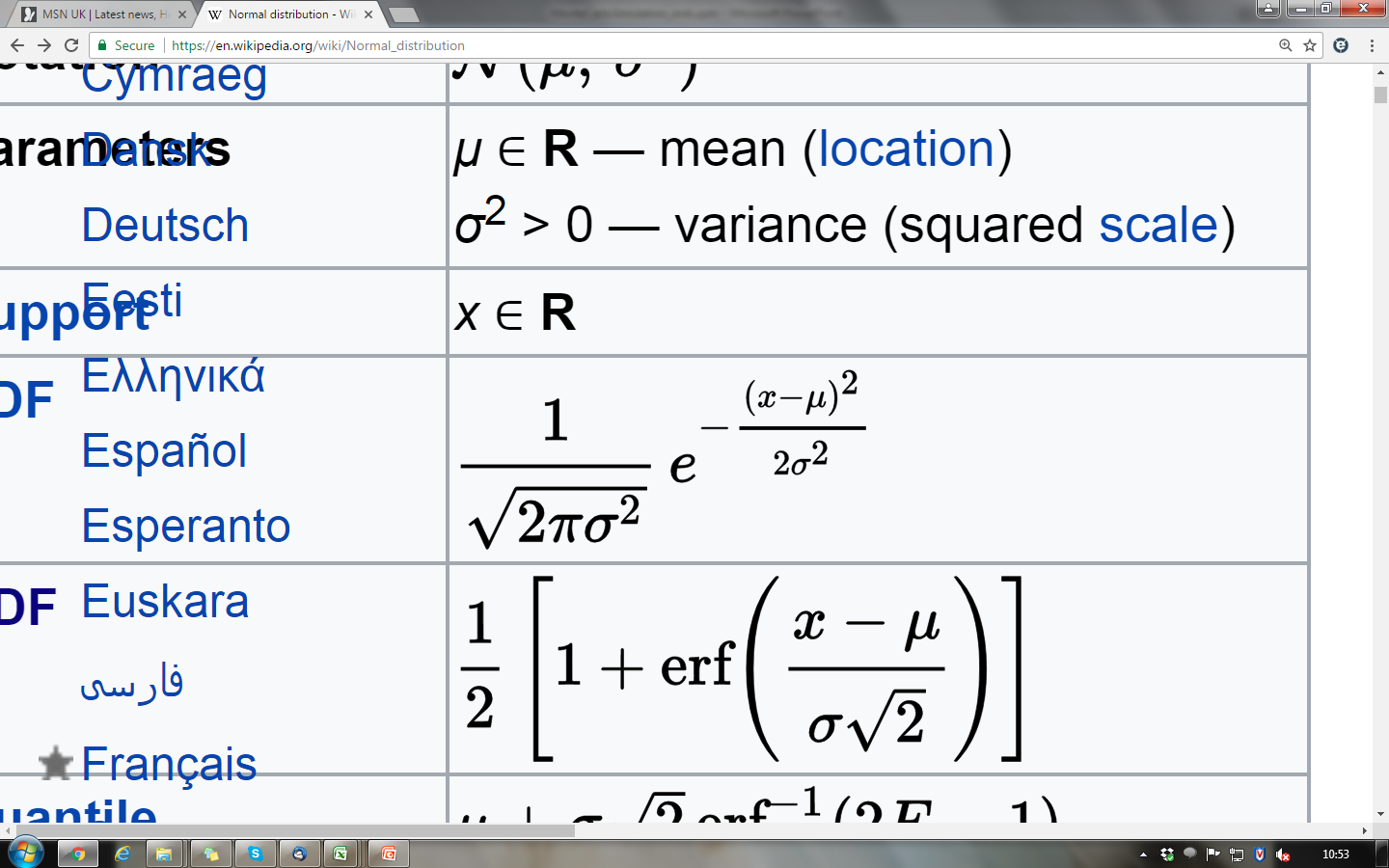 f(x) =
Theoretical distributions – Probability distributions
Normal - real-valued random variables whose distributions are not known
The standard deviation
The mean
Probabilities are AREAS, so if I take the mean value (165), the proportion to the left of the mean will be 50%
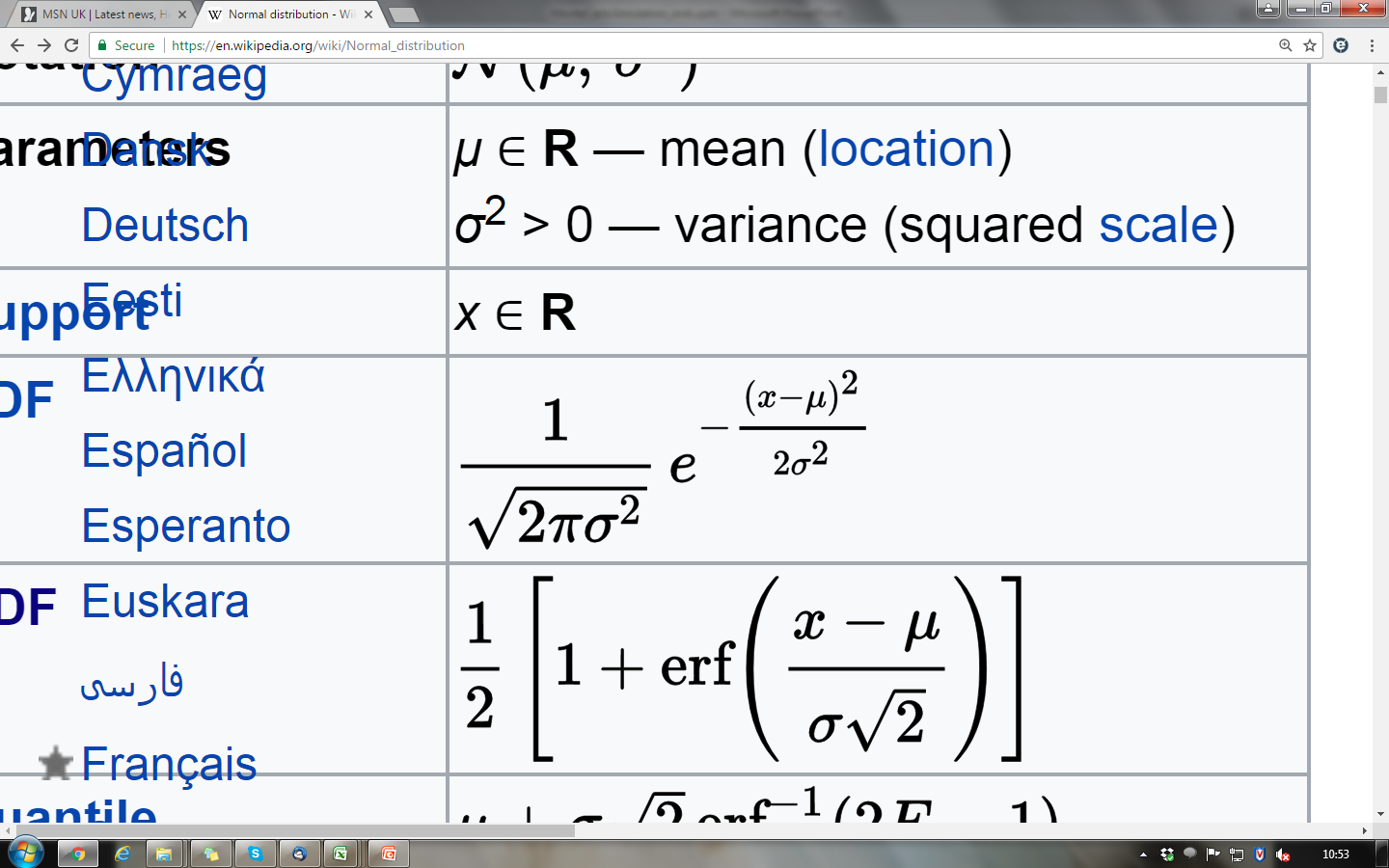 f(x) =
Probability density
Cumulative probability
0.05
1
By the time we get to the 165, we have acumulated half of the distribution
0.04
0.75
0.03
0.5
0.5
0.02
0.25
0.01
0
0
165
190
190
165
140
140
Theoretical distributions – Probability distributions
Normal - real-valued random variables whose distributions are not known
The standard deviation
The mean
so if we had chosen a values left to 165, let’s say the one that represents 25% of the region (assume it is 158)
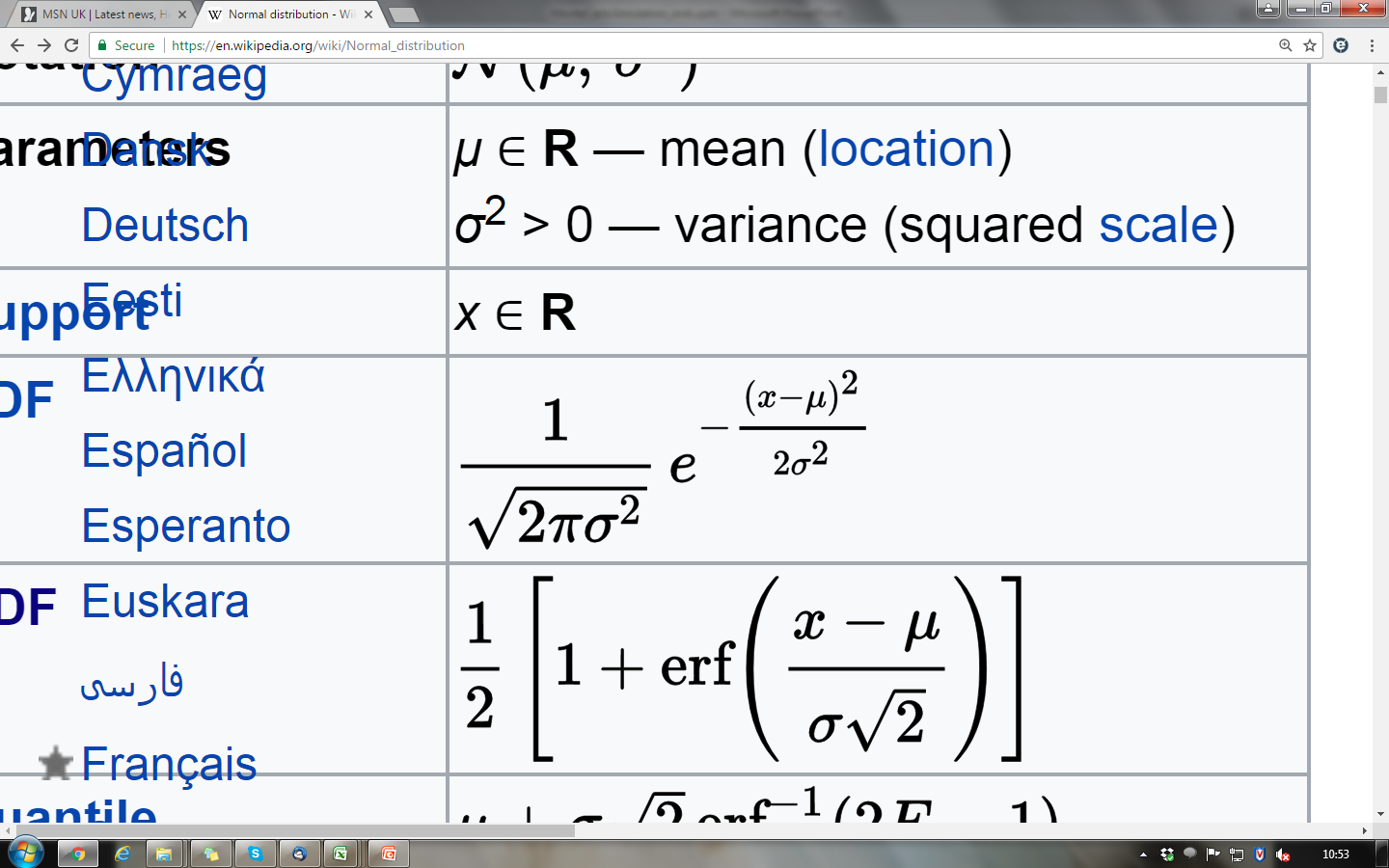 f(x) =
Probability density
Cumulative probability
0.05
1
The values in yy tell us how much of a distribution is to the left of a given xx value
0.04
0.75
0.03
0.25
0.5
0.02
0.25
0.01
0
0
158
158
165
190
190
165
140
140
Theoretical distributions – Probability distributions
Normal - real-valued random variables whose distributions are not known
The standard deviation
The mean
If probabilities are AREAS to move from the probability density to the cumulative probability, we need to…
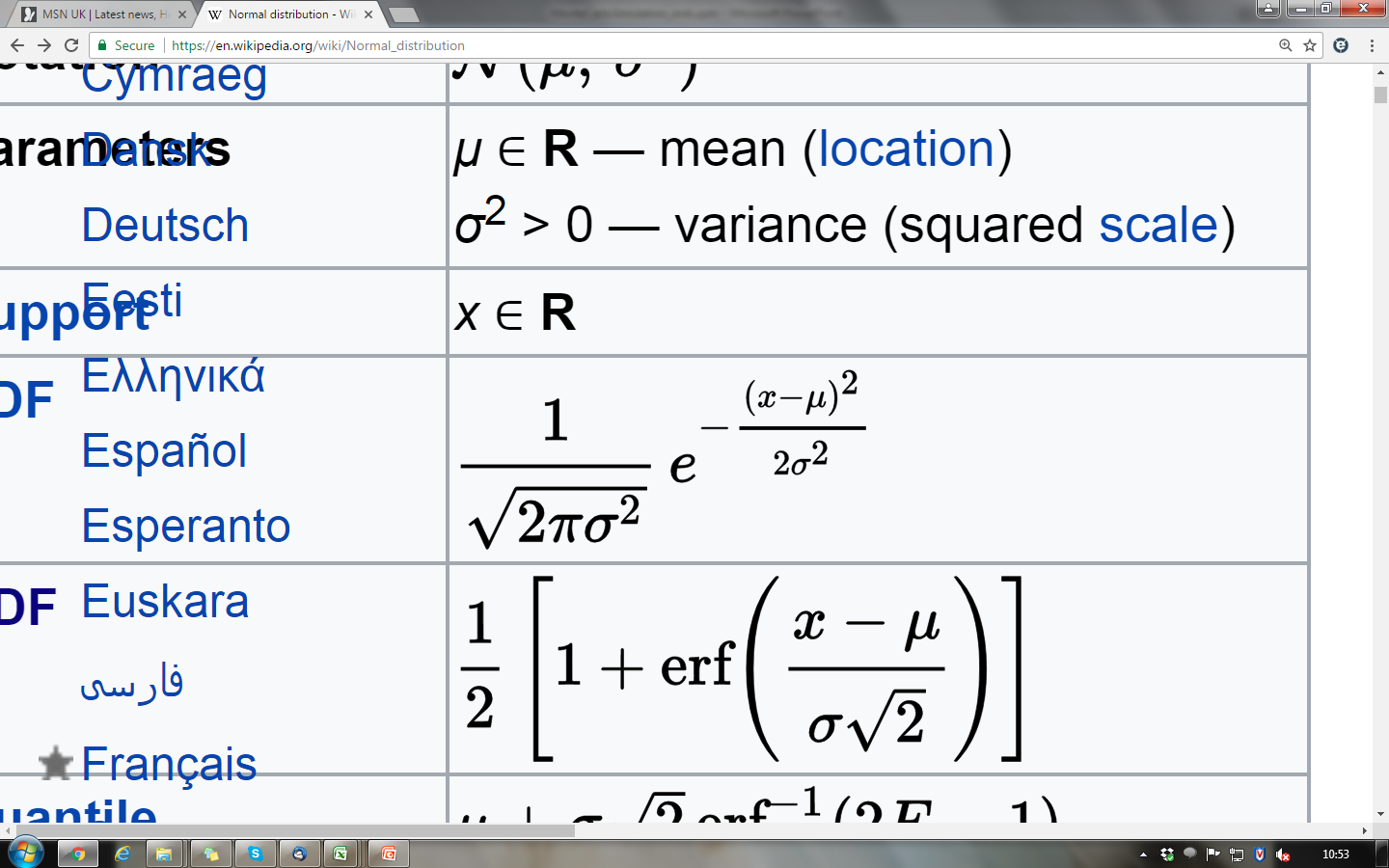 f(x) =
Probability density
Cumulative probability
0.05
1
0.04
0.75
F(x)
0.03
0.5
0.02
0.25
0.01
Tedious and time consuming
0
0
x
x
165
190
190
165
140
140
Theoretical distributions – Probability distributions
Normal - real-valued random variables whose distributions are not known
The standard deviation
The mean
Standard Normal distribution
There is a 50% probability that a given selection from this distribution being less than zero
Probability density
Probability density
σ = 1
σ = 1
0.5
?
?
But what’s the probability of being less than -1?
or greater than 1.645?
-1
µ = 0
µ = 0
1.645
Theoretical distributions – Probability distributions
Normal - real-valued random variables whose distributions are not known
The standard deviation
The mean
Standard Normal distribution
has been tabulated
Probability density
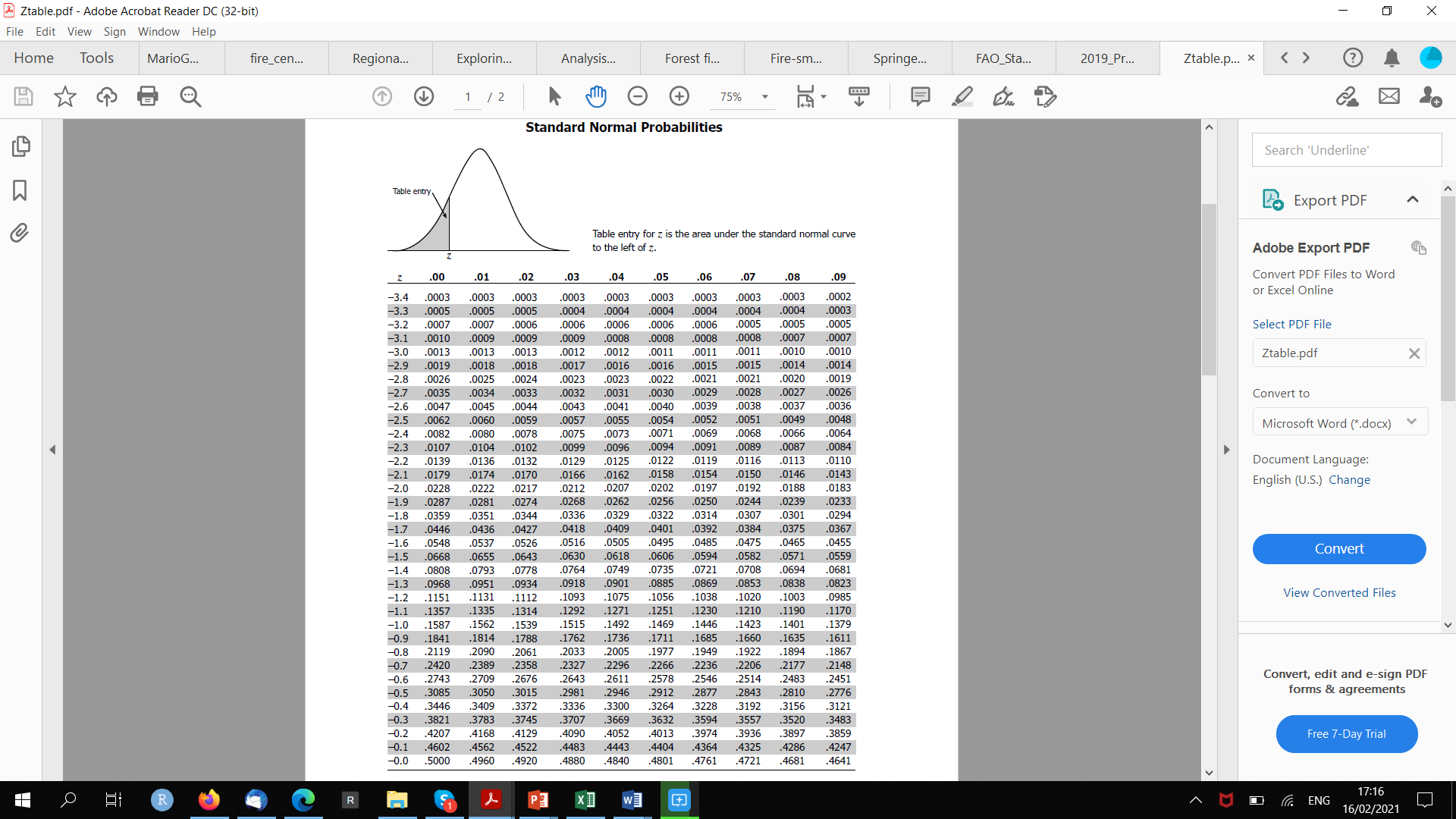 σ = 1
?
?
-1
µ = 0
1.645
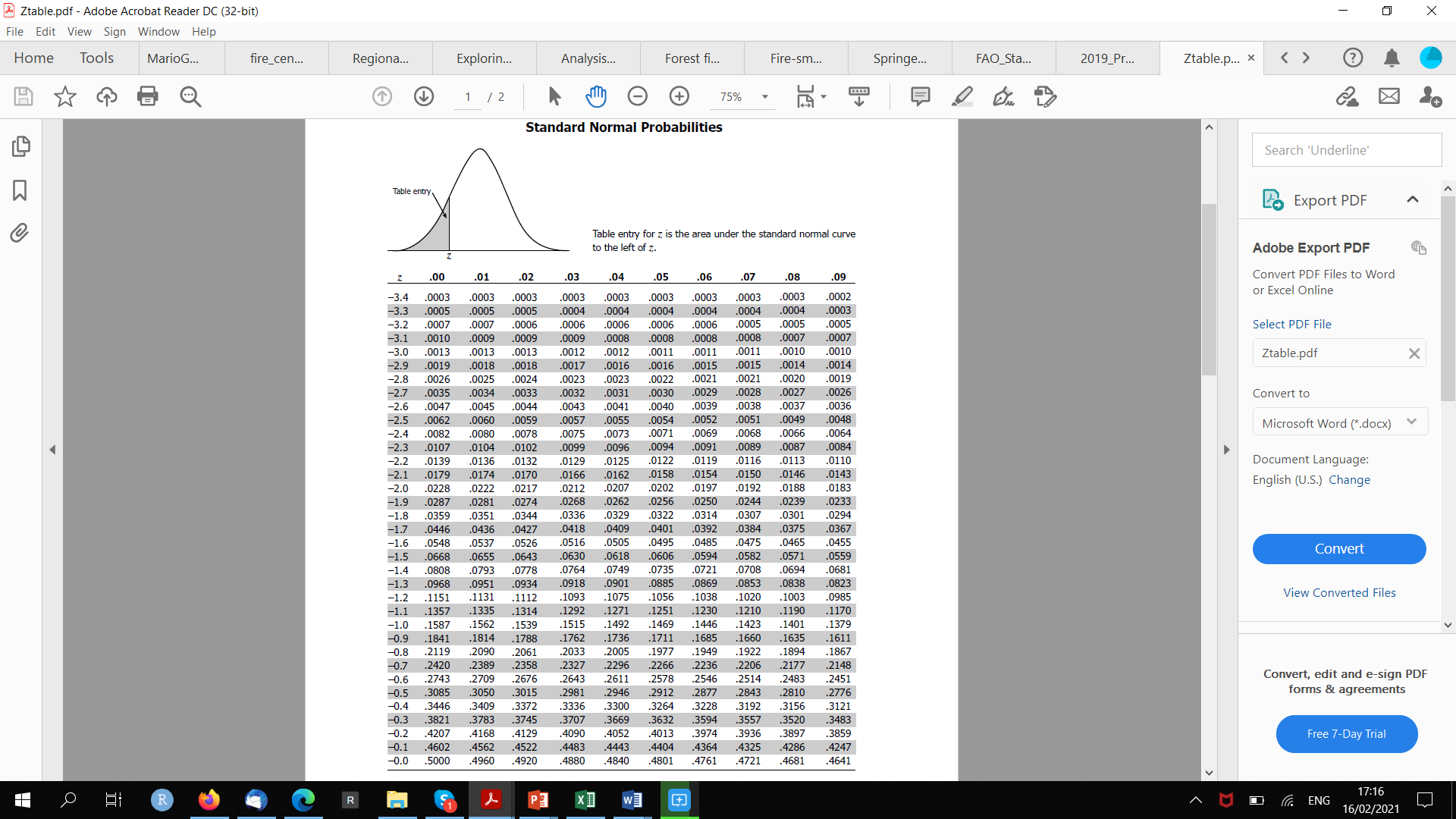 Theoretical distributions – Probability distributions
Normal - real-valued random variables whose distributions are not known
The standard deviation
The mean
Probability density
σ = 1
?
?
-1
µ = 0
1.645
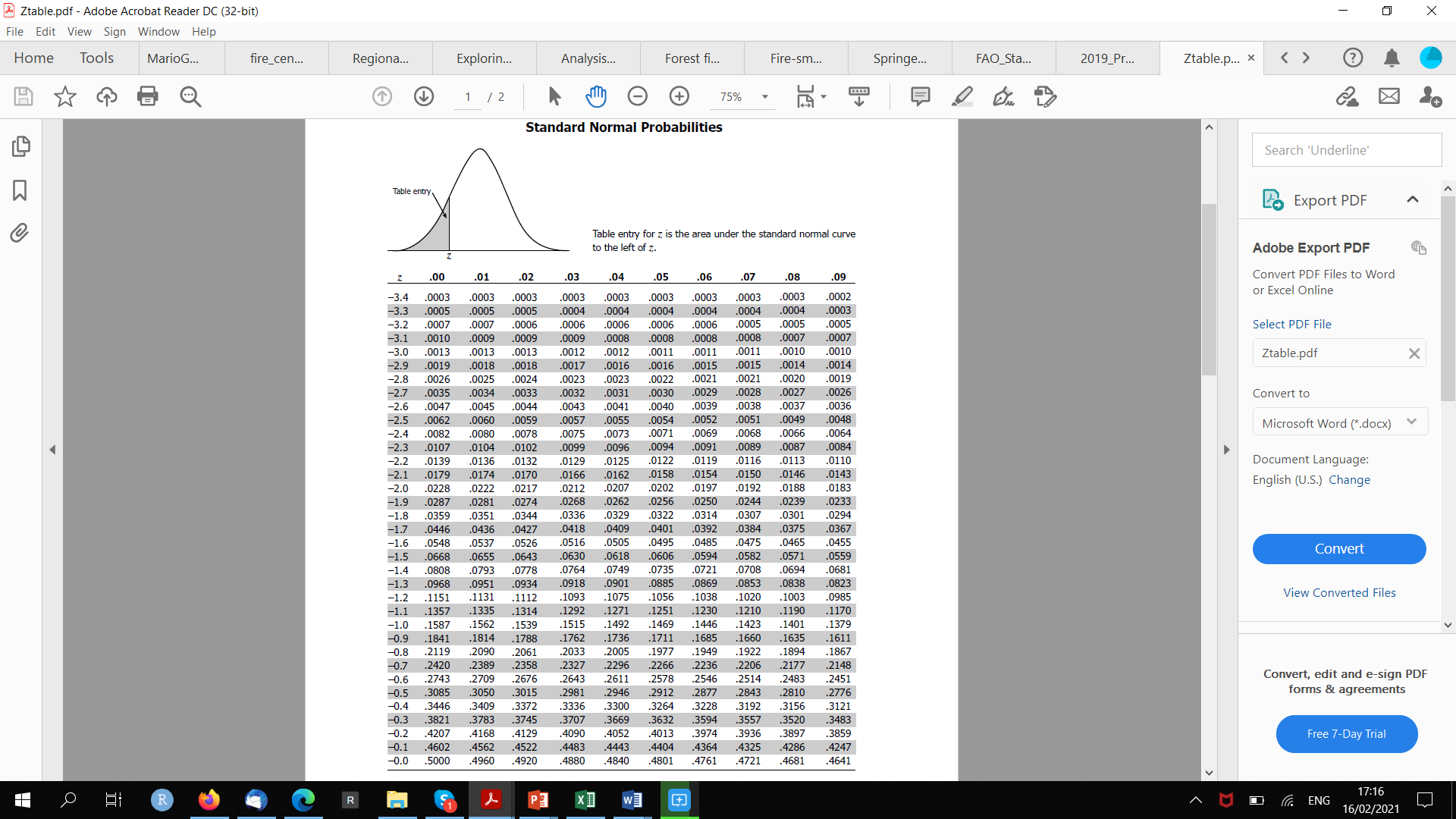 Theoretical distributions – Probability distributions
Normal - real-valued random variables whose distributions are not known
The standard deviation
The mean
Probability density
σ = 1
0.1587
?
-1
µ = 0
1.645
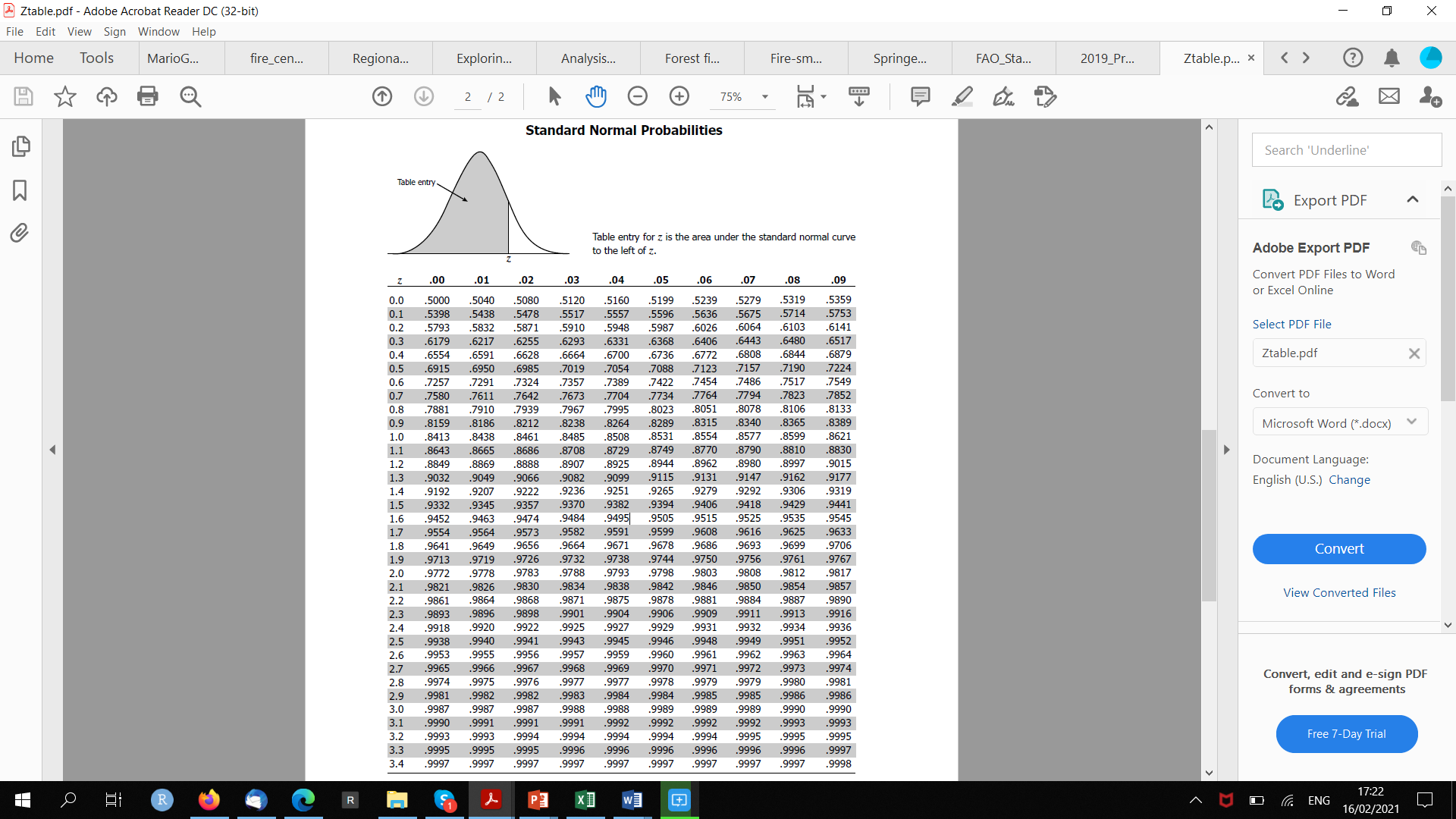 Theoretical distributions – Probability distributions
Normal - real-valued random variables whose distributions are not known
The standard deviation
The mean
Probability density
σ = 1
0.1587
?
-1
µ = 0
1.645
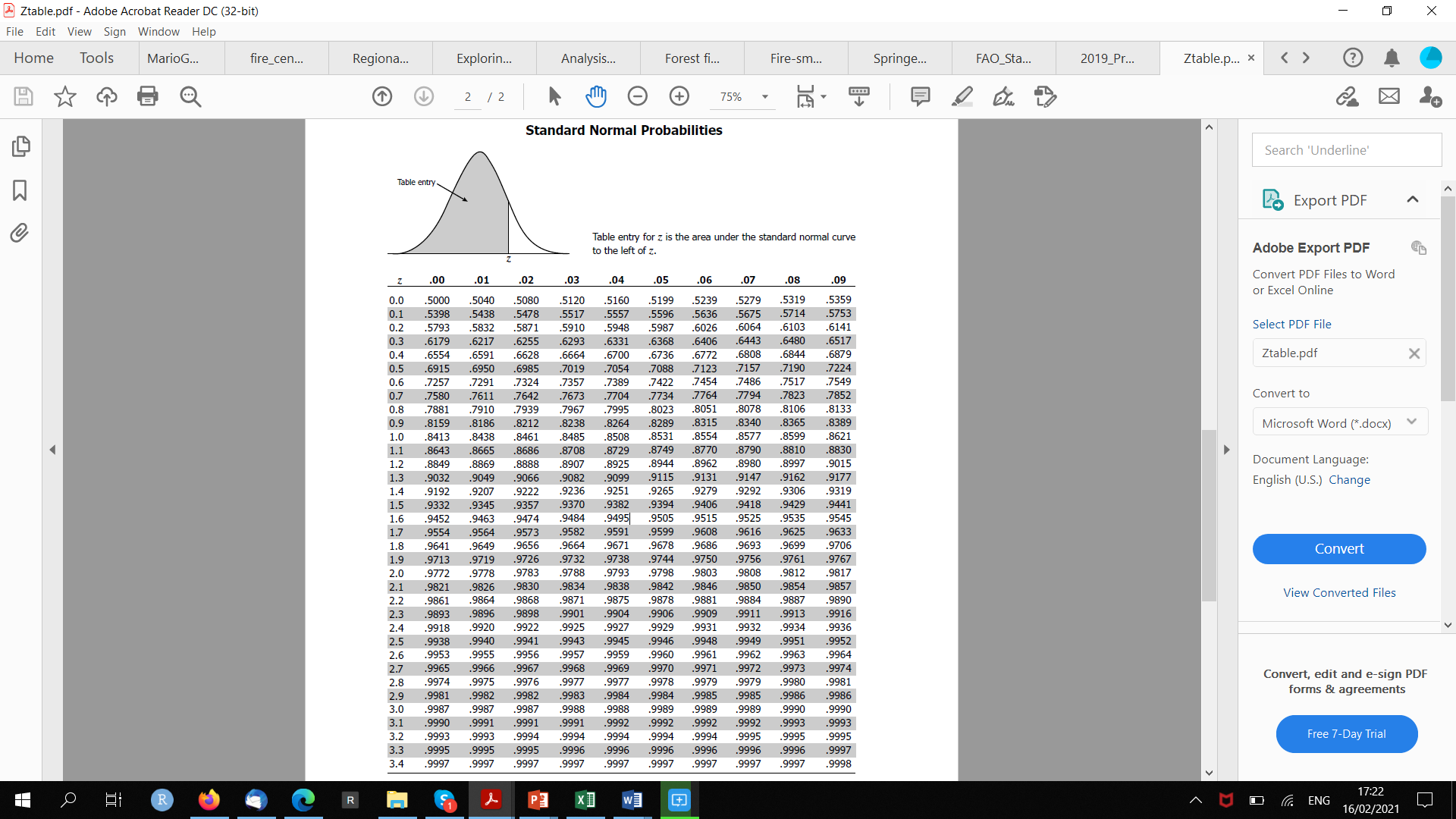 Theoretical distributions – Probability distributions
Normal - real-valued random variables whose distributions are not known
The standard deviation
The mean
Probability density
σ = 1
0.1587
1-0.9495 = 0.0505
1-0.9505 = 0.0495
-1
µ = 0
1.645
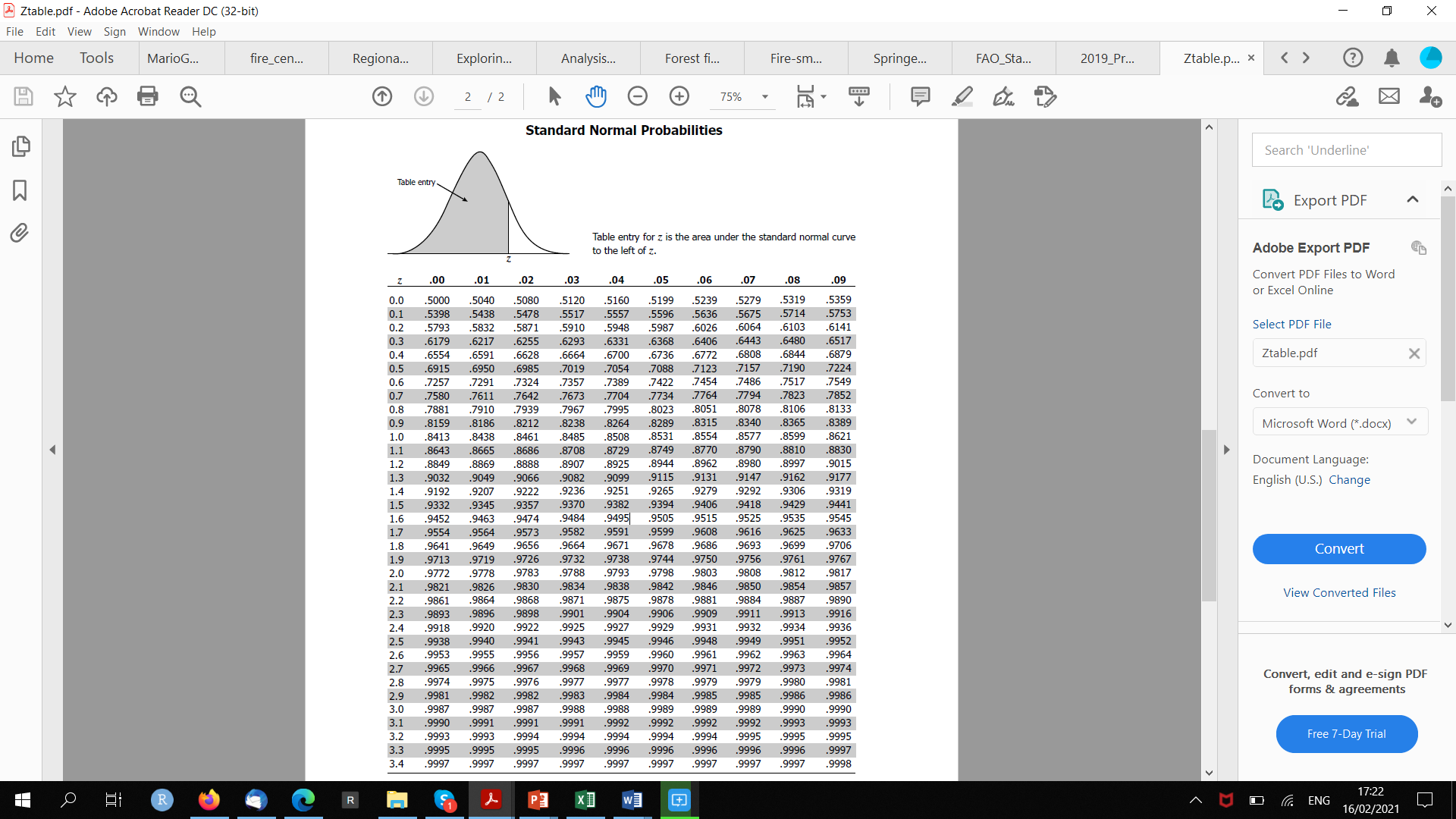 Theoretical distributions – Probability distributions
Normal - real-valued random variables whose distributions are not known
The standard deviation
The mean
Probability density
σ = 1
0.1587
0.05
-1
µ = 0
1.645
Theoretical distributions – Probability distributions
Standard Normal distribution
- Programmed     (e.g. EXCEL: cpdf = Normsdist ( (upperLimit-mean)/std) )
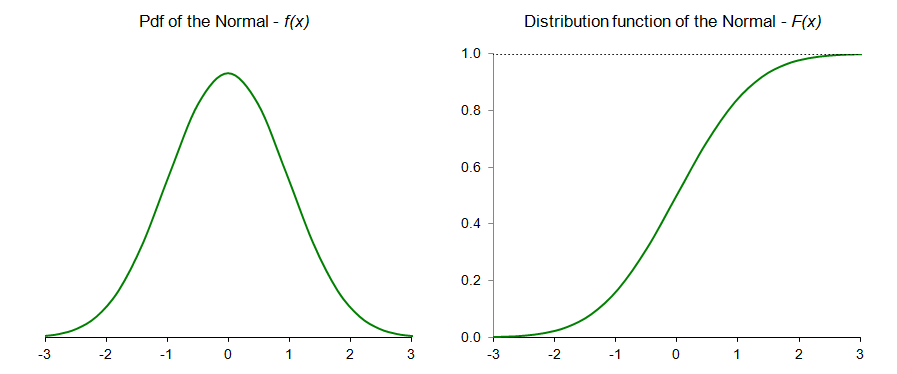 225
275
375
125
175
325
75
x
∞
∞
200
0.5
1.5
3.5
-1.5
-0.5
2.5
-2.5
z
Theoretical distributions – Probability distributions
Standard Normal distribution
- Programmed     (e.g. EXCEL: cpdf = Normsdist ( (upperLimit-mean)/std) )
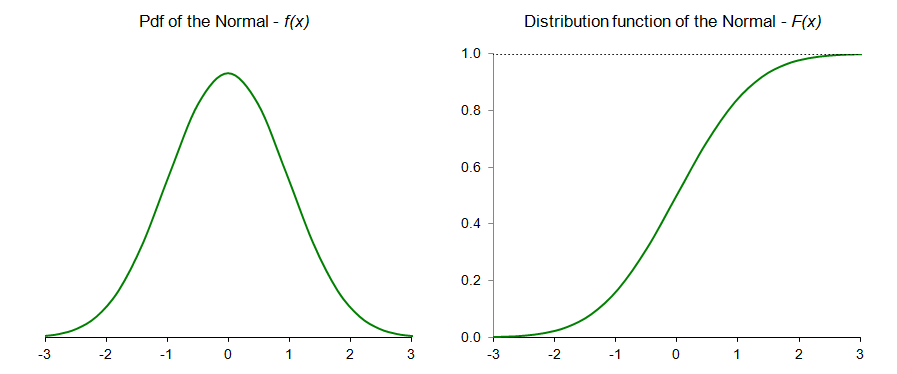 0.30854
200
225
275
375
125
175
325
75
x
∞
∞
∞
∞
0.5
1.5
3.5
-1.5
-0.5
2.5
-2.5
z
Theoretical distributions – Probability distributions
Standard Normal distribution
- Programmed     (e.g. EXCEL: cpdf = Normsdist ( (upperLimit-mean)/std) )
Draw random number (0-1) = 0.58
1
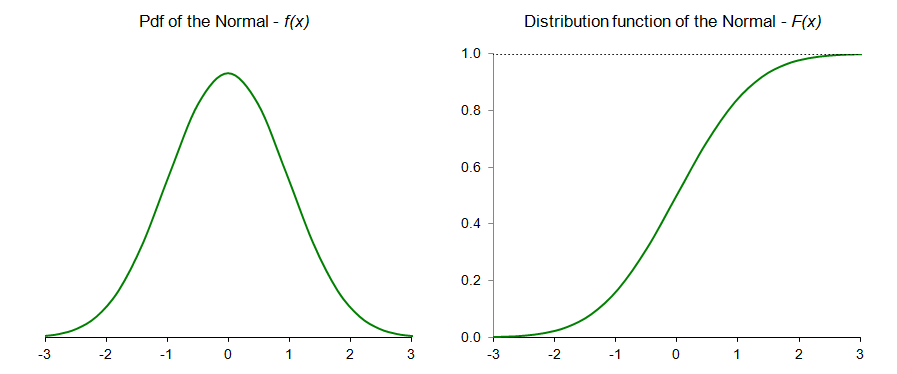 0.69146
0.58
0.30854
200
0.00621
225
275
375
125
175
325
75
x
200
∞
∞
0.5
1.5
3.5
-1.5
-0.5
2.5
-2.5
z
Theoretical distributions – Probability distributions
Normal
cpdf = Normsdist ( (upperLimit-mean)/std) )
Draw random number (0-1) = 0.58
1
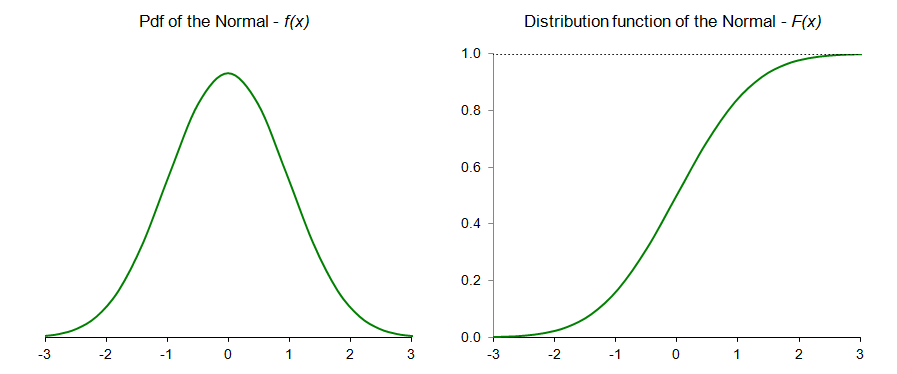 0.69146
0.58
0.30854
200
0.06681
225
275
375
125
175
325
75
x
200
0.5
1.5
3.5
-1.5
-0.5
2.5
-2.5
z
∞
∞
Theoretical distributions – Probability distributions:
Poisson
Only has one parameter λ
Bounded between 0 and infinity

Assumptions:

Rate at which events occur is CONSTANT
Events are independent, ie one event does not affect the subsequent

In some cases it may be applied even if the rate is not constant (e.g. nr of purchaces during a day , not likely to have it happening at 3 in the morning…)
Number of events that occur in an interval of time
Theoretical distributions – Probability distributions:
Exponential
Time taken between 2 events occurring
Theoretical distributions – Probability distributions:
Exponential - Time taken between 2 events occurring
Average nr of events occurring in one time unit (min., days, weeks…)
P (X <= x) = 1- e−λx
P (x) = λ e−λx
P (X <= 0.5)
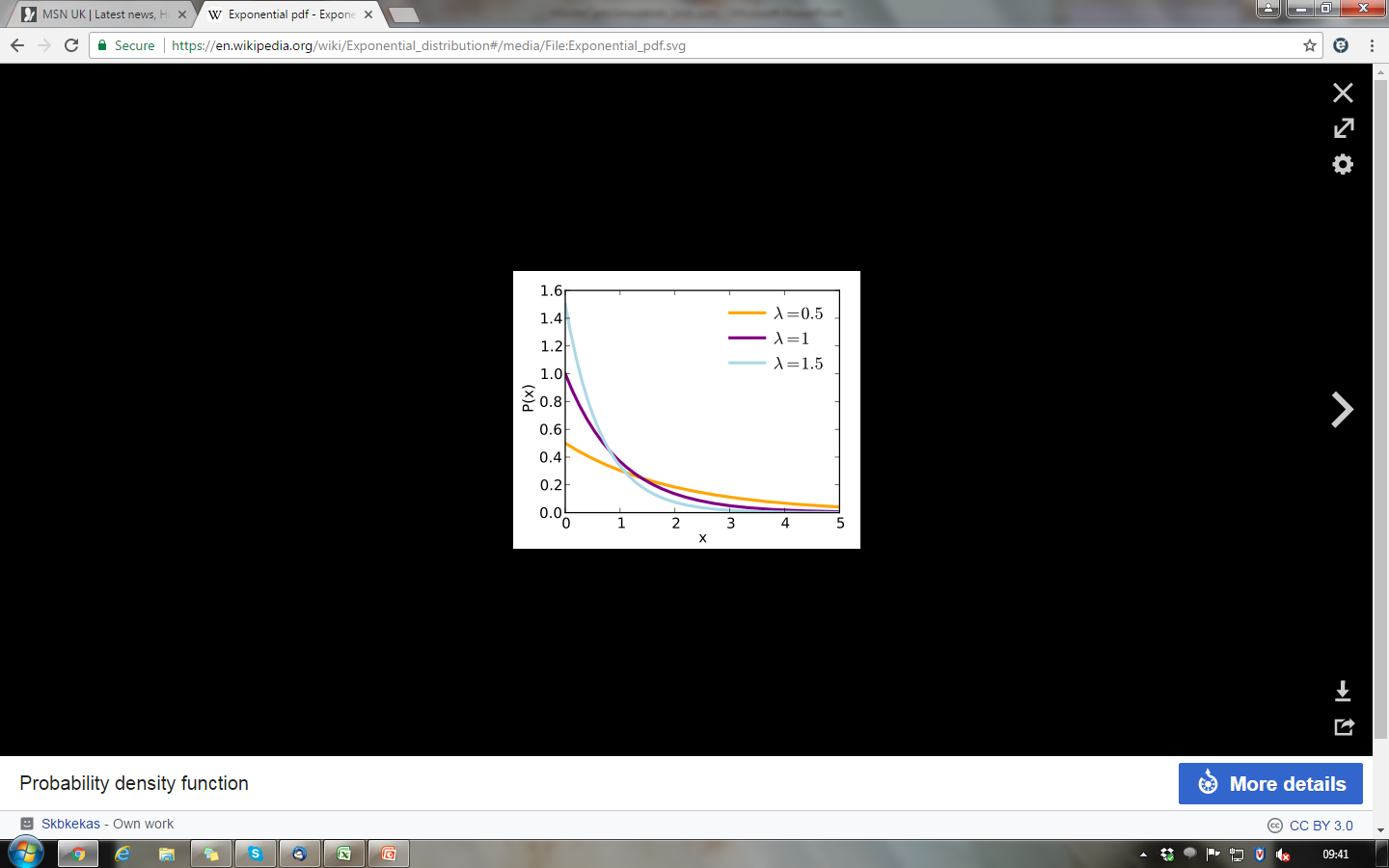 Probabilities are                AREAS
Probability density function
Theoretical distributions – Probability distributions
Exponential - Time taken between 2 events occurring
Average nr of events occurring in one time unit (min., days, weeks…)
P (X <= x) = 1- e−λx
P (x) = λ e−λx
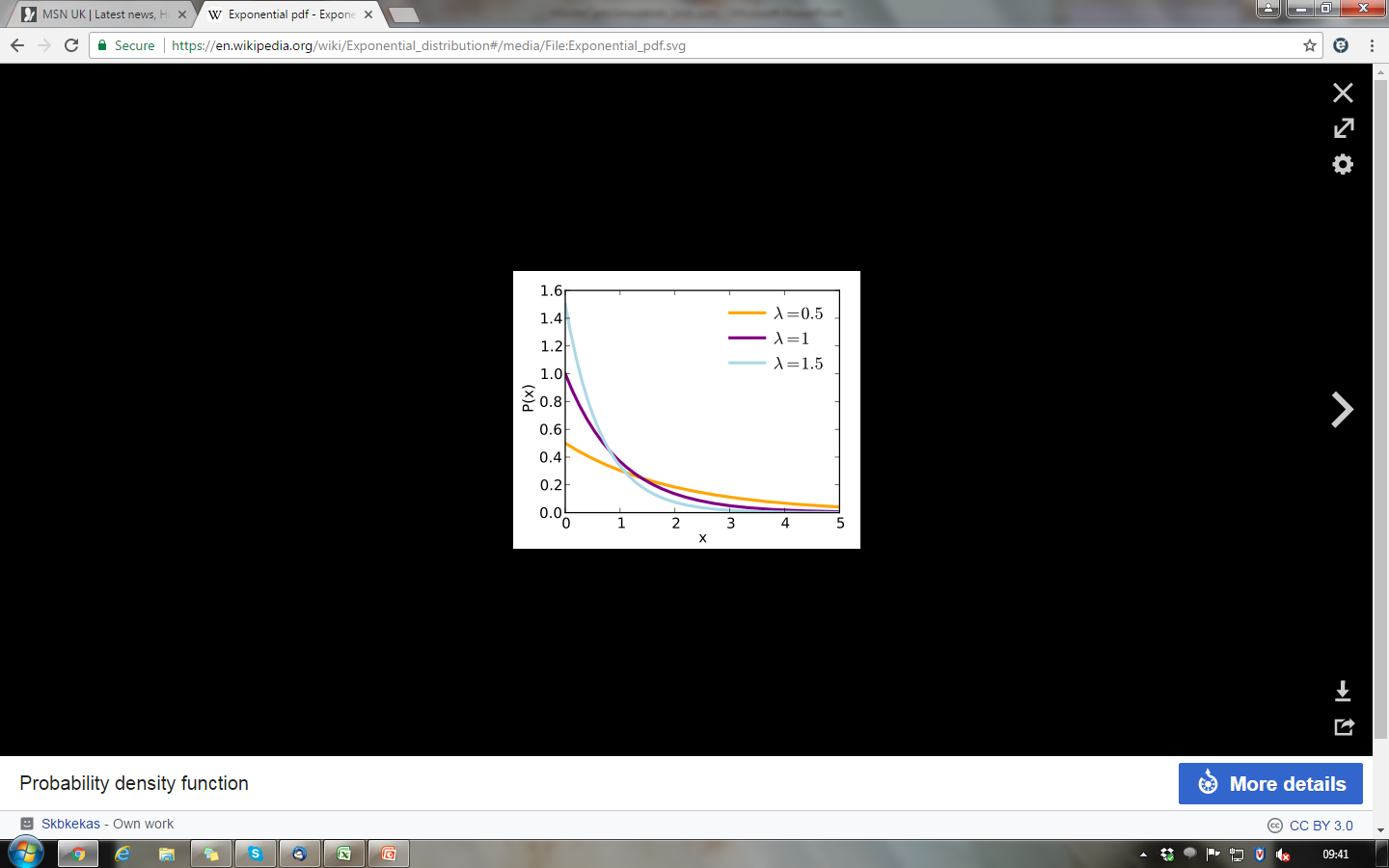 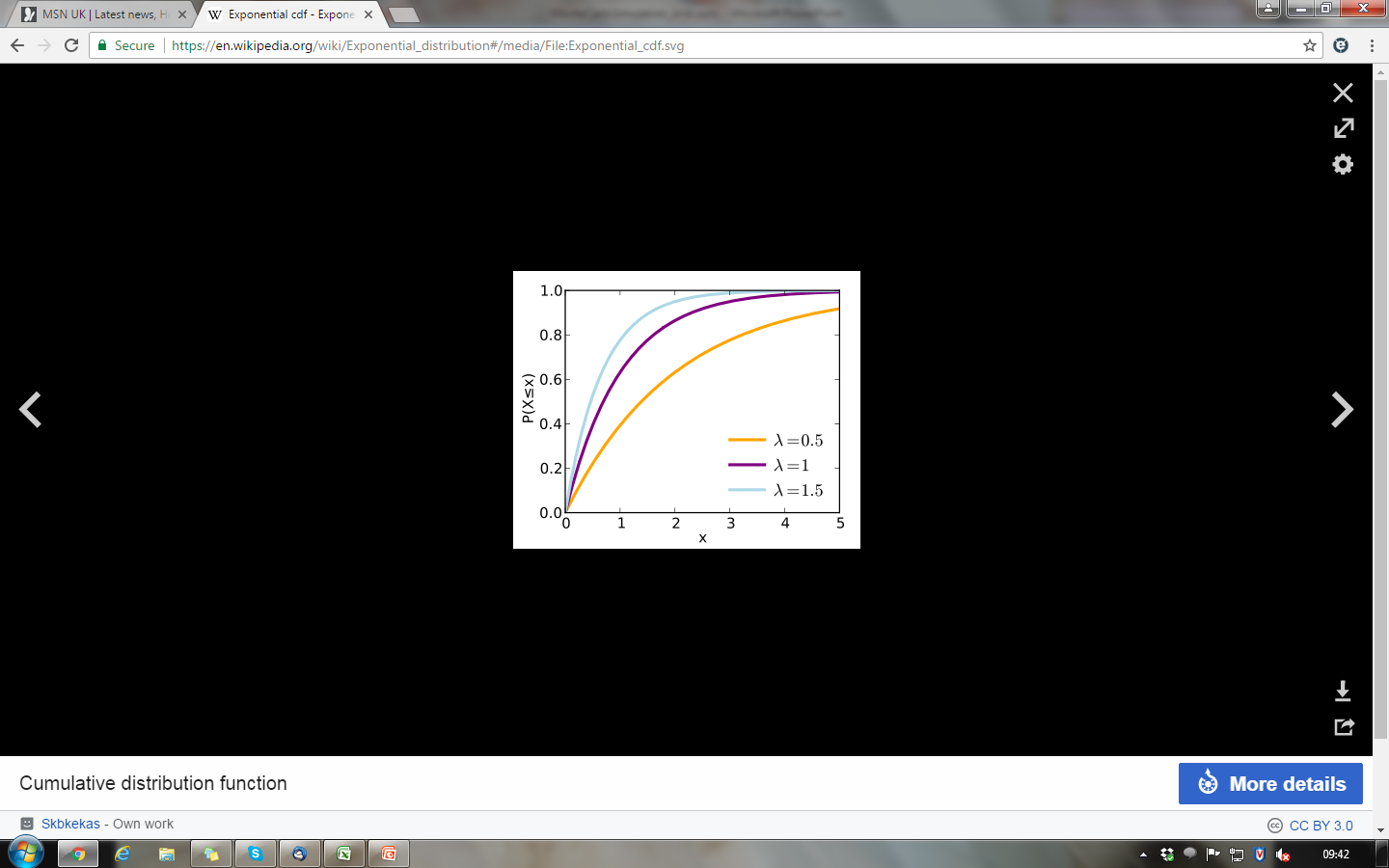 Probabilities are                AREAS
Cumulative distribution function
Probability density function
Theoretical distributions – Probability distributions
Exponential - Time taken between 2 events occurring
Average nr of events occurring in one time unit (min., days, weeks…)
P (X <= x) = 1- e−λx
P (x) = λ e−λx
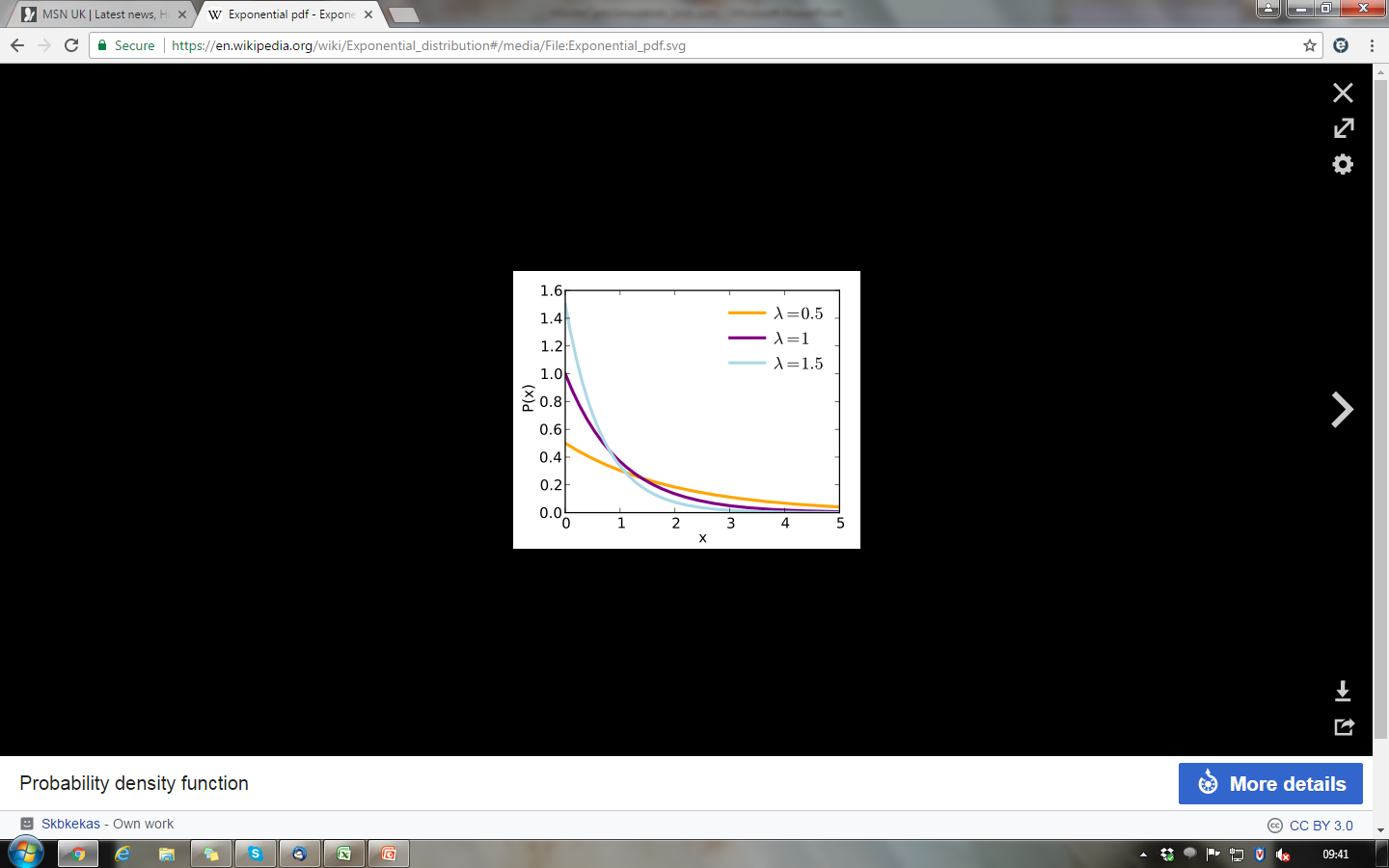 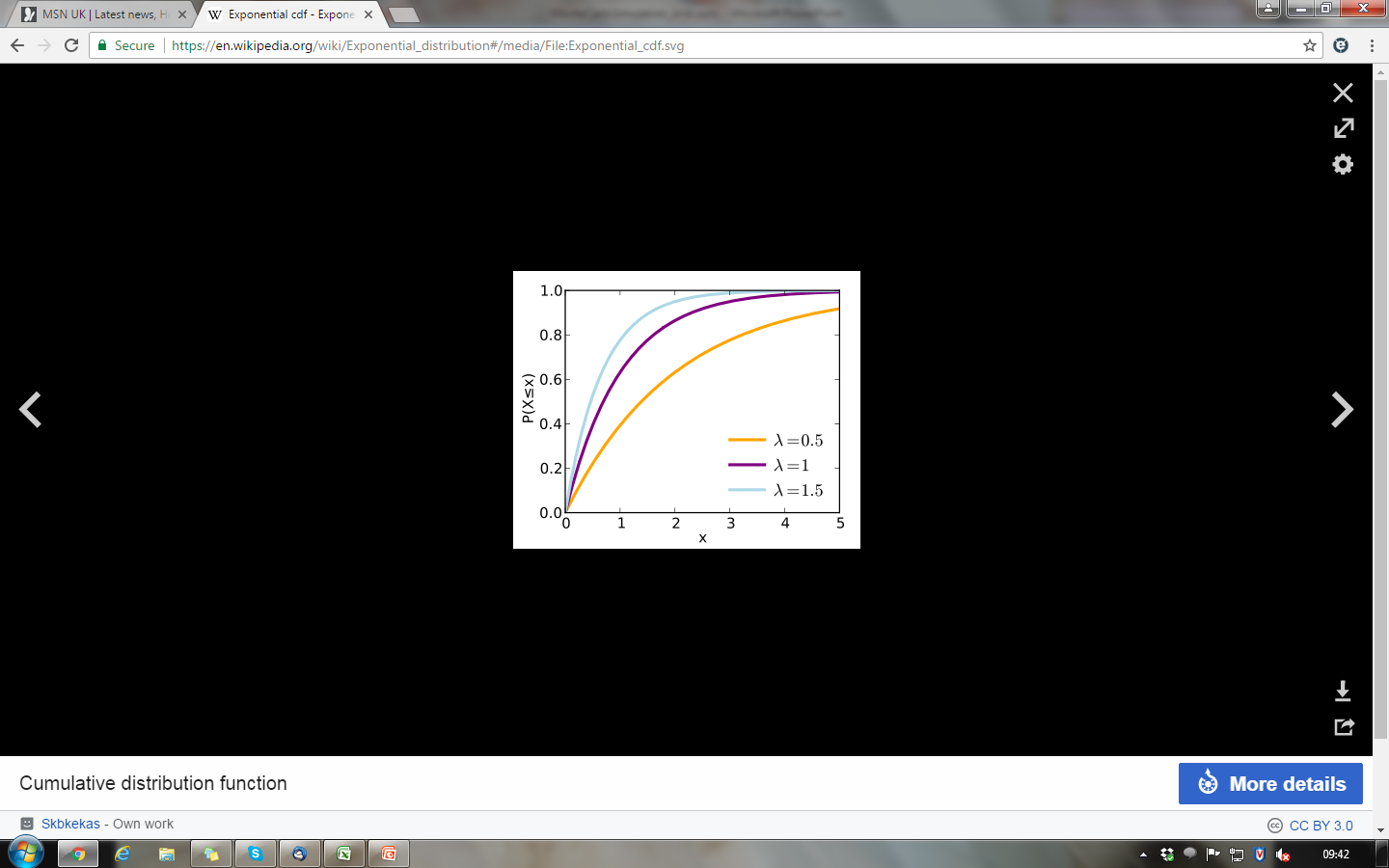 Probabilities are                AREAS
Cumulative distribution function
Probability density function
Theoretical distributions:
Weibull
is a 3-parameter pdf, used in diameter distribution modelling 





a – location parameter (related to the dmin)

b – scale parameter (>0)

c – shape parameter (>0; if c>1 implies a inverse J shape; if c=3.6 is close to Normal; c<3.6 is right skewed; if c>3.6 is left skewed)

a+b is close to percentile 63% (P63) of the distribution
2
3
4
5
6
1
Random Numbers
Monte Carlo Simulation Examples
Distributions
Monte Carlo Simulation Exercises
What  is Monte Carlo? Basic Principles
Sample Sizes
Example 4 - Demand for paper (units/week) and the lead time for paper production (weeks) are given by theoretical distributions: demand has a normal dist. (200,50) and the lead time an exponential dist (1).
Simulate The Old Library  stock assuming that:

the initial stock (units)= 600,
the order point (units)= 200 and                             the quantity ordered (units)= 600
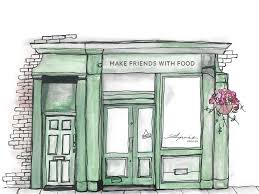 The Old Library
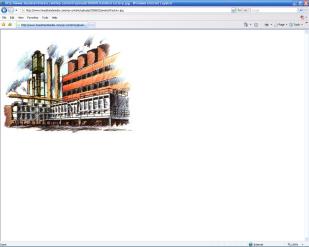 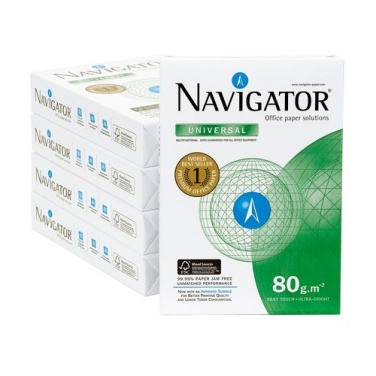 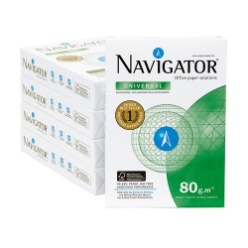 The Paper Mill
Example 4 - Demand for paper (units/week) has a normal dist. (200; 50)
Set up the probability distribution

Build cumulative probability distribution considering a 50 units interval for demand
−∞
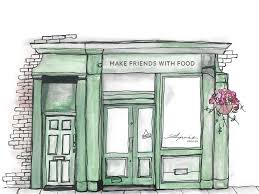 The Old Library
Excel Function gives the cumulative distribution

Normsdist (z)
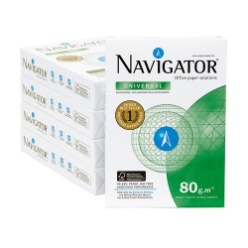 Example 4 - Demand for paper (units/week) has a normal dist. (200; 50)
Set up the probability distribution

Build cumulative probability distribution considering a 50 units interval for demand

Establish an interval of random numbers
−∞
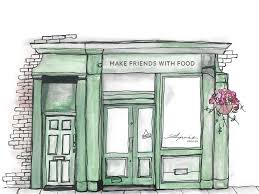 The Old Library
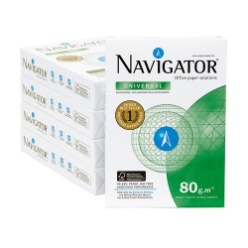 Example 4 - Lead time for pulp production (weeks) has an exponential dist (1)
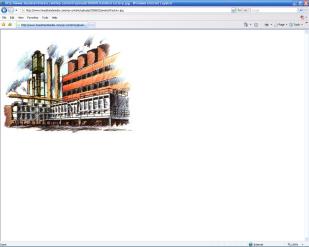 Set up the probability distribution

Build cumulative probability distribution considering a 1 week interval for lead time
The Paper Mill
The Exponential cumulative function

1-EXP(-xup/mean)
Example 4 - Lead time for pulp production (weeks) has an exponential dist (1)
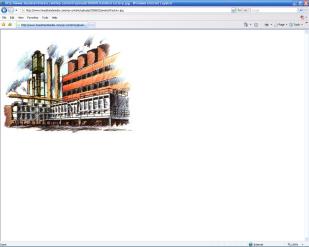 Set up the probability distribution

Build cumulative probability distribution considering a 1 week interval for lead time

Establish an interval of random numbers
The Paper Mill
the initial stock (units)= 600,          the order point (units)= 200 and                             the quantity ordered (units)= 600
Example 4 - Simulate the library paper stock for 16 weeks
2
3
4
5
6
1
Random Numbers
Monte Carlo Simulation Examples
Distributions
Monte Carlo Simulation Exercises
What  is Monte Carlo? Basic Principles
Sample Sizes
Example 1 – Simulating with a distribution provided (empirical)

Example 2 – Setting a distribution based on know distributions of other variables (independent variables) 

Example 3 – Simulating using dependent variables

Example 4 – Simulating using theoretical distributions